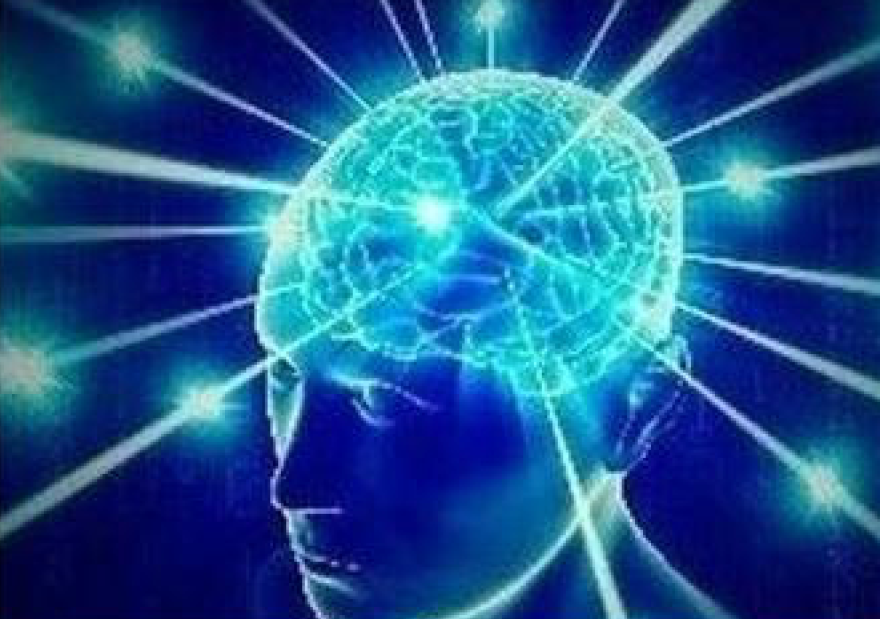 L’intelligence artificielle
VS
L’esprit humainconscient et intelligent
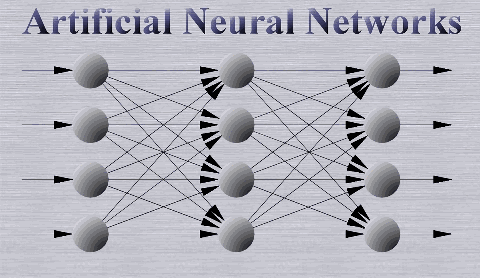 Intelligence et conscience humaine
Conférence de Jean Gayral 
à l’Agora le 31 janvier 2024
31/01/2024
Copyright © Jean Gayral 2024
1
Préambule
L’intelligence artificielle fait actuellement l’objet de nombreux débats etcommentaires, notamment de la part des médias qui malheureusement disent tout et n’importe quoi à son sujet.
Si je me permets de parler d’IA ce soir, c’est que j’ai été, dans les dernières années de ma vie professionnelle, un des précurseurs dans ce domaine.
Quant à l’esprit humain, j’ai eu la chance d’explorer mon Moi intérieurà l’institut Monroe et de découvrir à quel point il intervenait dans ma vie.
31/01/2024
Copyright © Jean Gayral 2024
2
Structure de la conférence
1.  Qu’est ce que l’intelligence artificielle et comment ça marche ?
2.  Comment fonctionne l’esprit humain, conscient et intelligent ?
3.  Ce que l’IA peut faire et ce qu’elle ne pourra jamais faire
4.  Quels sont les bienfaits et les dangers de l’IA ?
31/01/2024
Copyright © Jean Gayral 2024
3
1

Qu’est-ce que l’intelligence artificielleet comment ça marche ?
31/01/2024
Copyright © Jean Gayral 2024
4
L’intelligence artificielle doit être démystifiée !
Les logiciels d’IA ne sont, ni plus ni moins, que des logiciels comme les autresbasés sur une programmation informatique
Les logiciels d’IA reposent sur des algorithmes et des modèles mathématiquescomplexes
La différence entre un logiciel d’IA et un logiciel courant provient de sescapacités d’apprentissage et de mémorisation
La solution fournie par un logiciel d’IA ne peut qu’être basée sur sabase de connaissance qui s’enrichit grâce à sa capacité d’apprentissage
Lorsque les médias disent : "l’IA a découvert…" il faut comprendre : "l’IA a permis aux chercheurs de découvrir…"
31/01/2024
Copyright © Jean Gayral 2024
5
Qu’est-ce que l’intelligence artificielle ?
L’IA est une programmation informatique basée sur des algorithmes complexes
permettant de reproduire soit le processus d’évolution génétique de la naturesoit le processus d’apprentissage des réseaux de neurones de l’être humain.
Les algorithmes génétiques
En simulant le processus de sélection naturelle, ces algorithmes possèdent une faculté d’apprentissage itératif (machine learning) et apportent des solutions de qualité aux problèmes d’optimisation complexe.
Les algorithmes neuronaux
En simulant le processus du cerveau humain, ces algorithmes ont une grande capacité d’apprentissage (deep learning) et sont capables d’effectuer toutes sortes de tâches cognitives d’un humain mais beaucoup plus rapidement.
31/01/2024
Copyright © Jean Gayral 2024
6
Comment fonctionne un algorithme génétique ?
Ce type d’algorithme sert à résoudre tous les problèmes d’optimisation globale (multi critères) impossibles à résoudre par des calculs mathématiques d’optimisation linéaire
Son apprentissage se fait par itérations successives (Machine Learning)
mais sans accumulation de savoir.
Exemple de problème : Définir une stratégie industrielle optimale
31/01/2024
Copyright © Jean Gayral 2024
7
Comment fonctionne le machine learning ?
Modèle de l’usine
Algorithme de simulation et d’optimisation de la production
(Machine learning)
On cherche à optimiser une Fonction objectif
Plan de production
(150 OF)
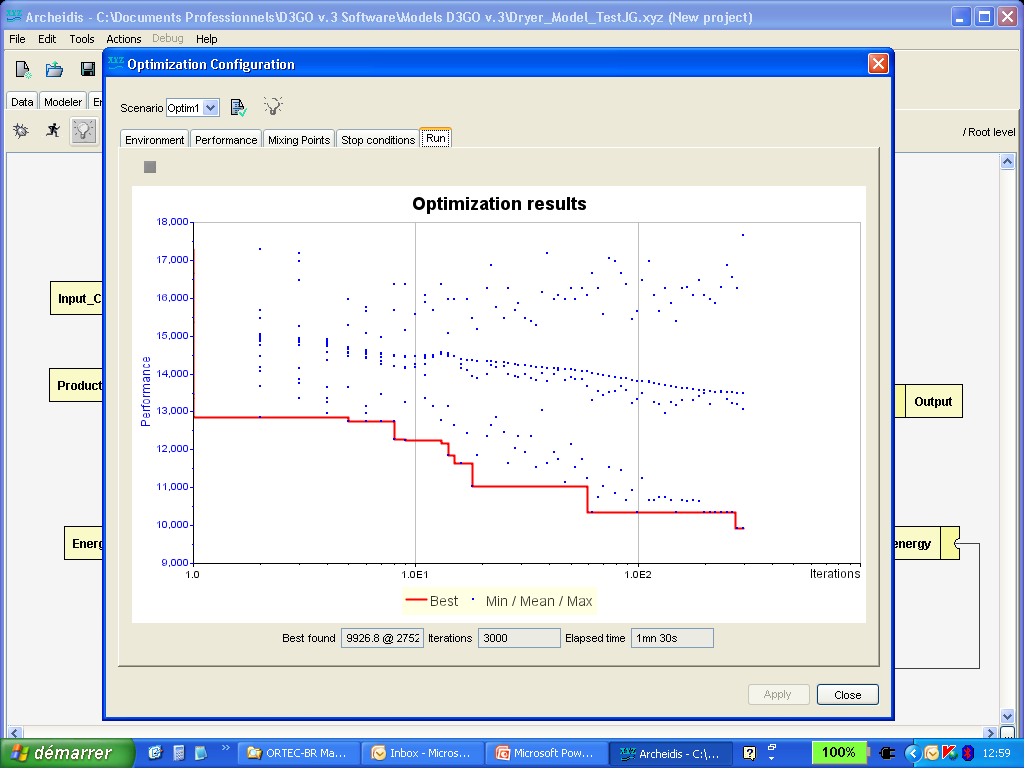 Optimisation multi critères
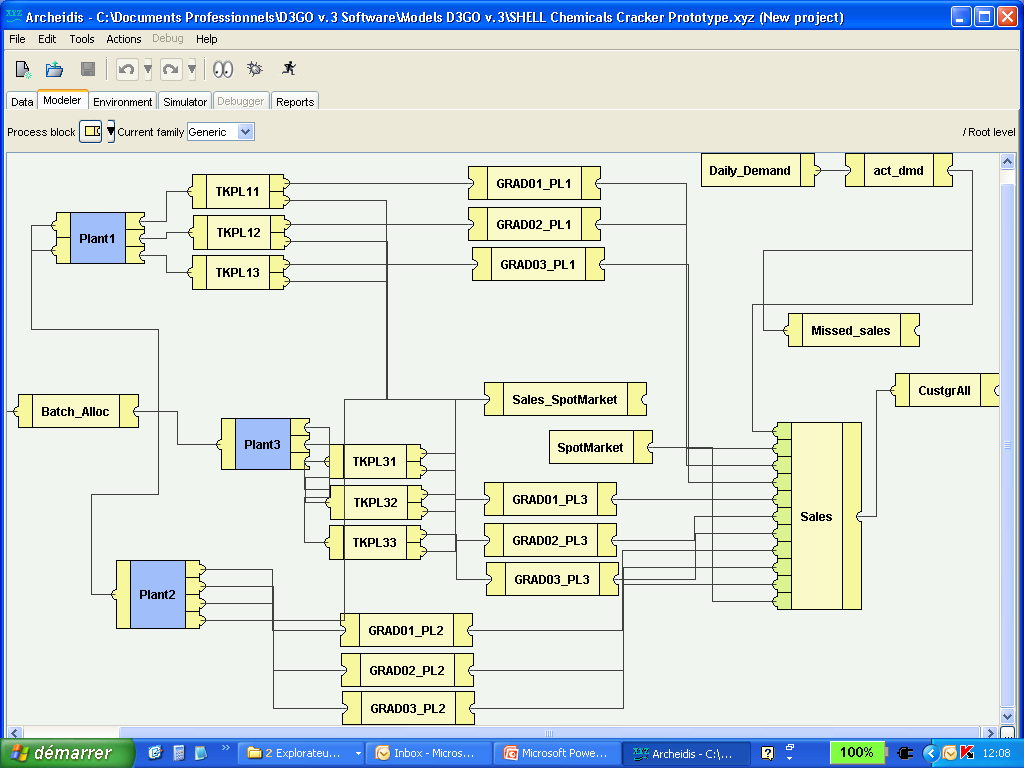 Modification automatique du séquencement
Exemple de modèle d’usine
Si Fn < Fn-1
Mémoriser
Si Fn > Fn-1
Oublier
Fonctionobjectif
…….
…….
…….
Objectif
 optimal
…….
Nbr itérations
31/01/2024
Copyright © Jean Gayral 2024
8
Qu’est-ce qu’un neurone artificiel ?:
 C’est du code !
Qu’est-ce qu’un process neuronal ?:
 C’est un modèle mathématique programmé 
C’est encore du code !
Structure d’un algorithme neuronal
Il est constitué d’un réseau de plusieurs couches de neurones interconnectées entre elleset complétées par des couches de convolution (détecteurs de formes) entre les couches.
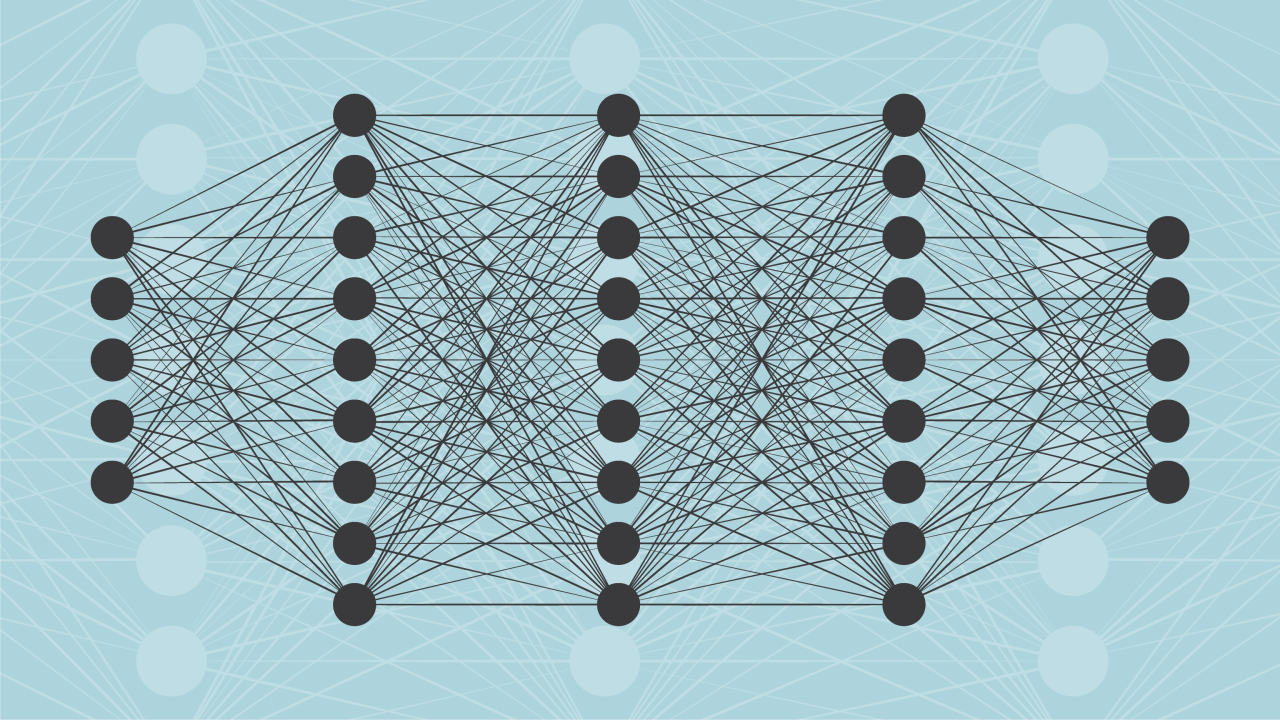 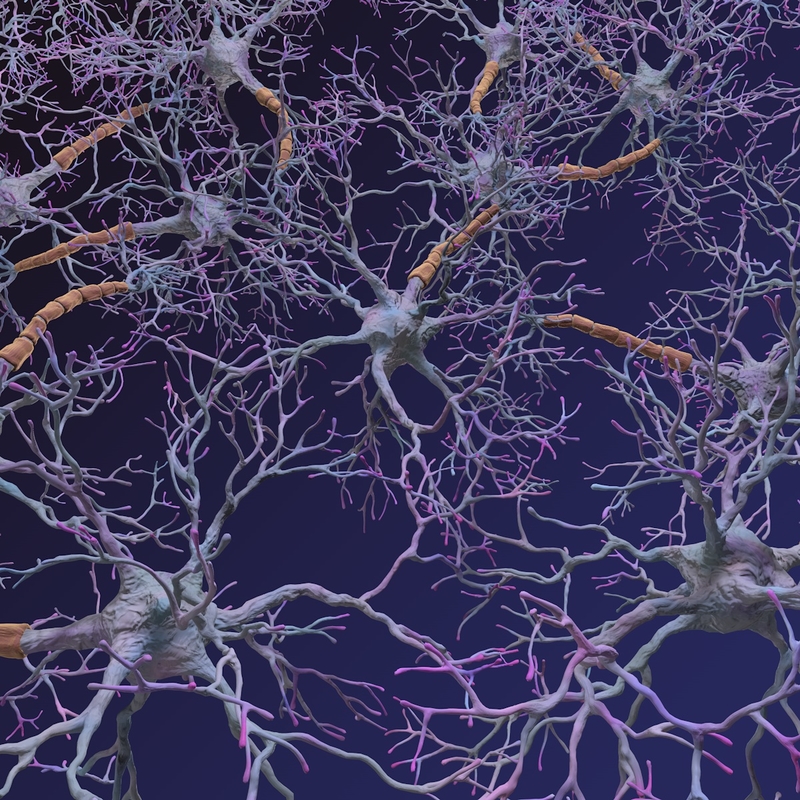 Selectionprocess
Learningprocess
Input
Predictionprocess
Output
Wrap-upprocess
Explorationprocess
etc…
Comparaison avec le cerveau humain
100 milliards de neurones et un million de milliards de synapses
Réseau des neurones et synapses du cerveau
Exemple d’un algorithme neuronal convolusif (CNN)
31/01/2024
Copyright © Jean Gayral 2024
9
Comment fonctionne un algorithme neuronal ?
Ce type d’algorithme est utilisé pour résoudre tous les problèmesnécessitant un apprentissage afin de restituer l’acquis cognitif.
Son apprentissage se fait un peu comme celui d’un humain (Deep Learning)
et ce type d’algorithme permet d’accumuler le savoir.
Exemple de problème : Apprentissage du calcul arithmétique
31/01/2024
Copyright © Jean Gayral 2024
10
Comment fonctionne le Deep Learning ?
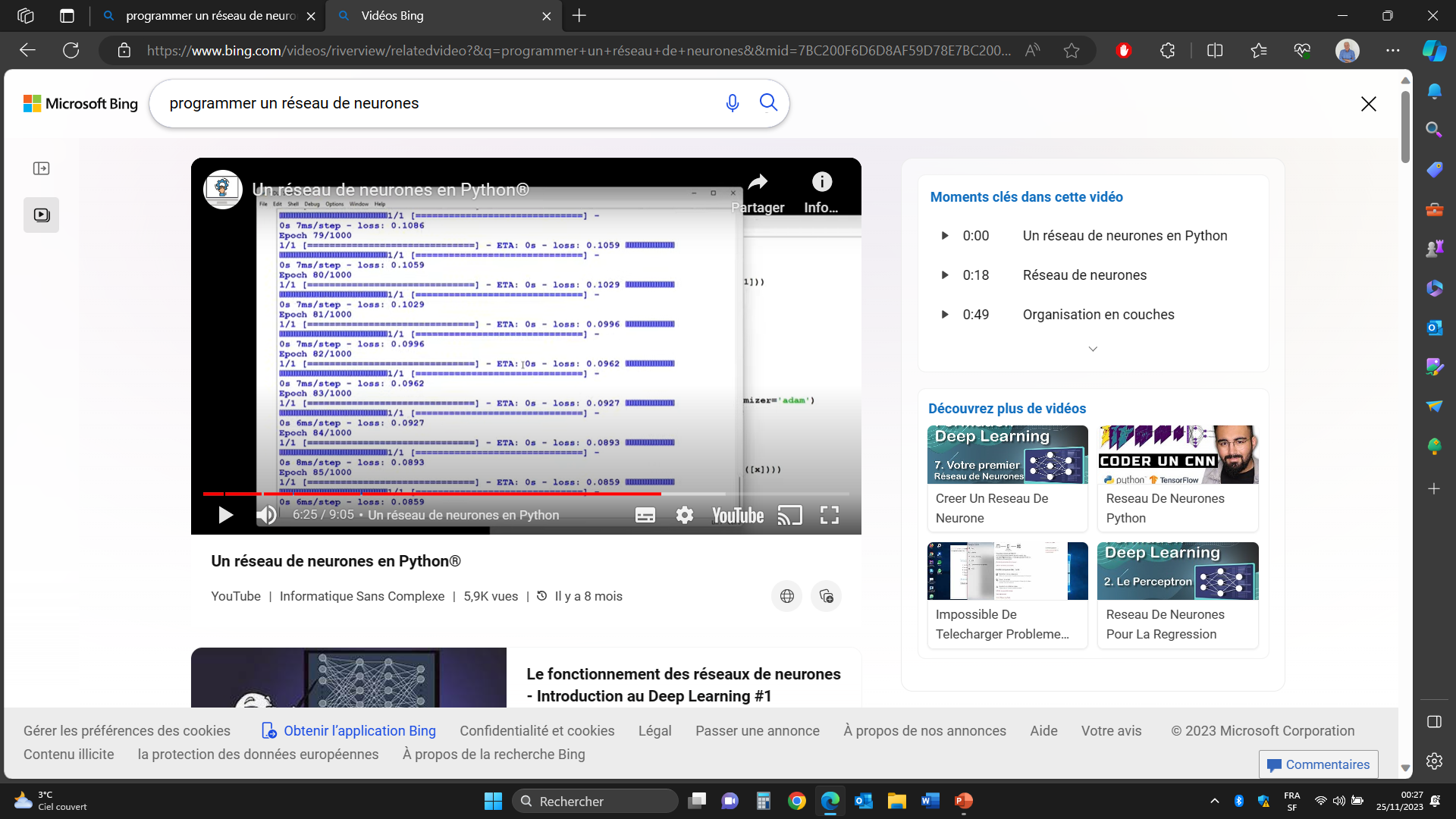 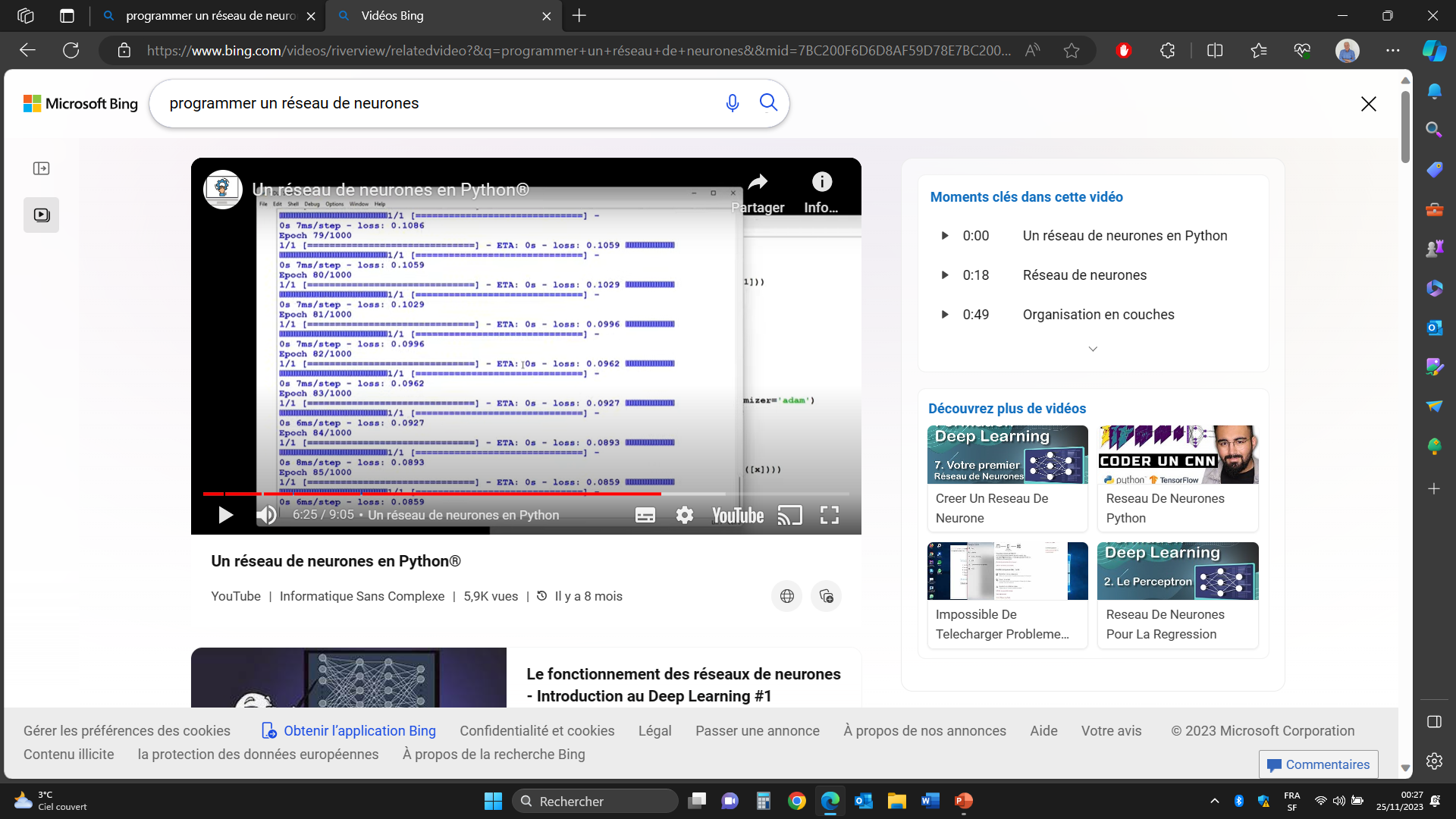 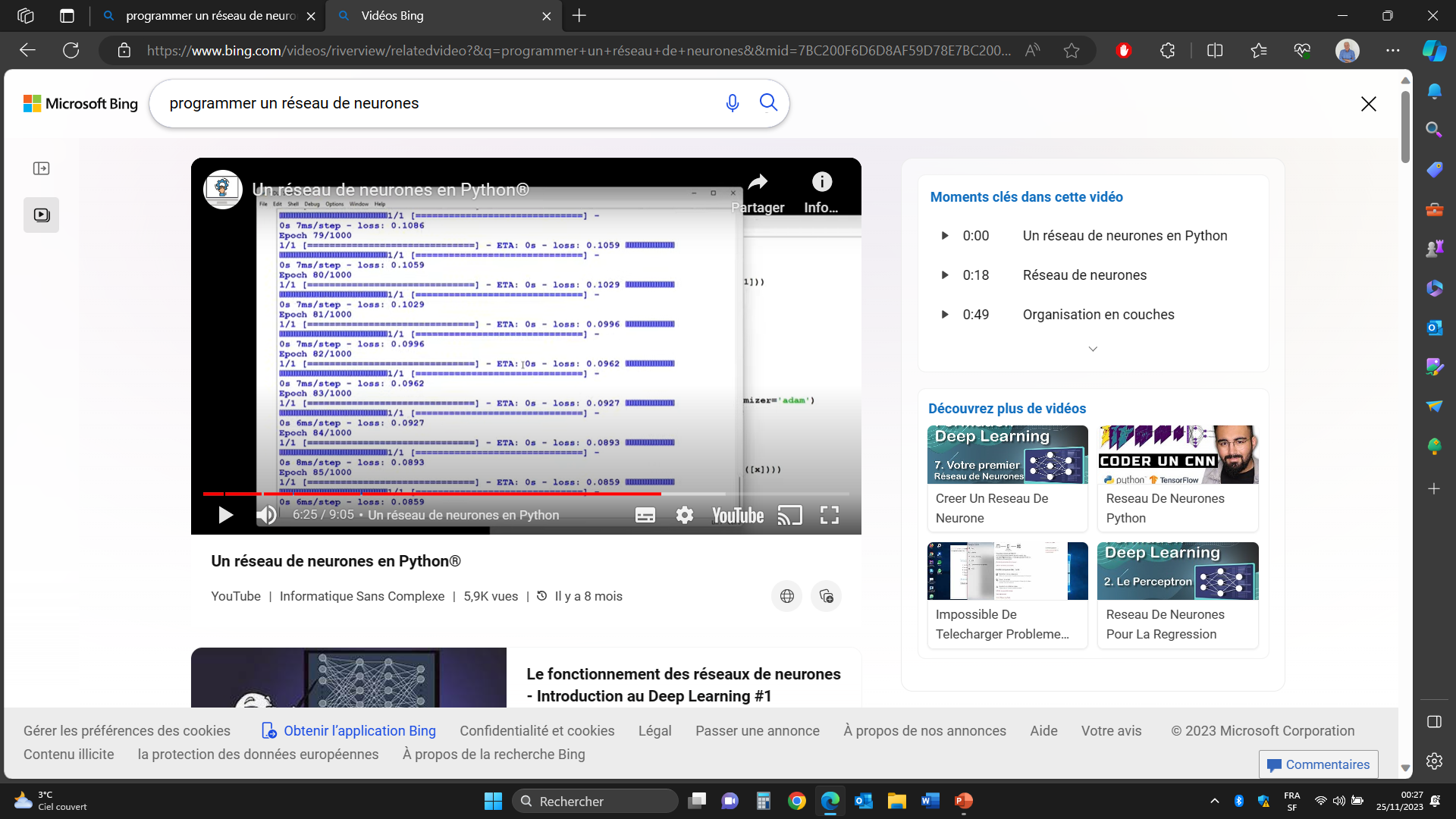 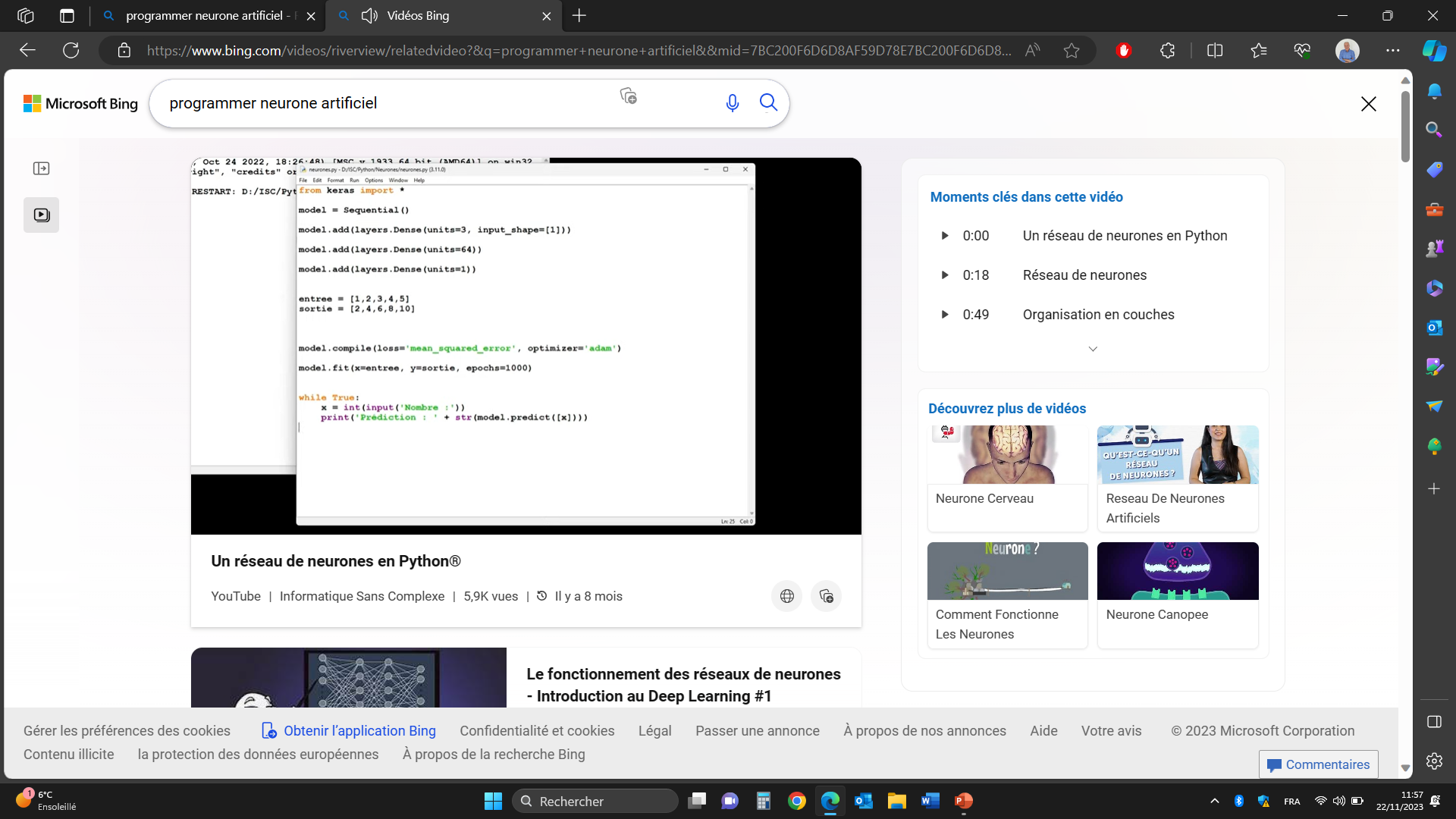 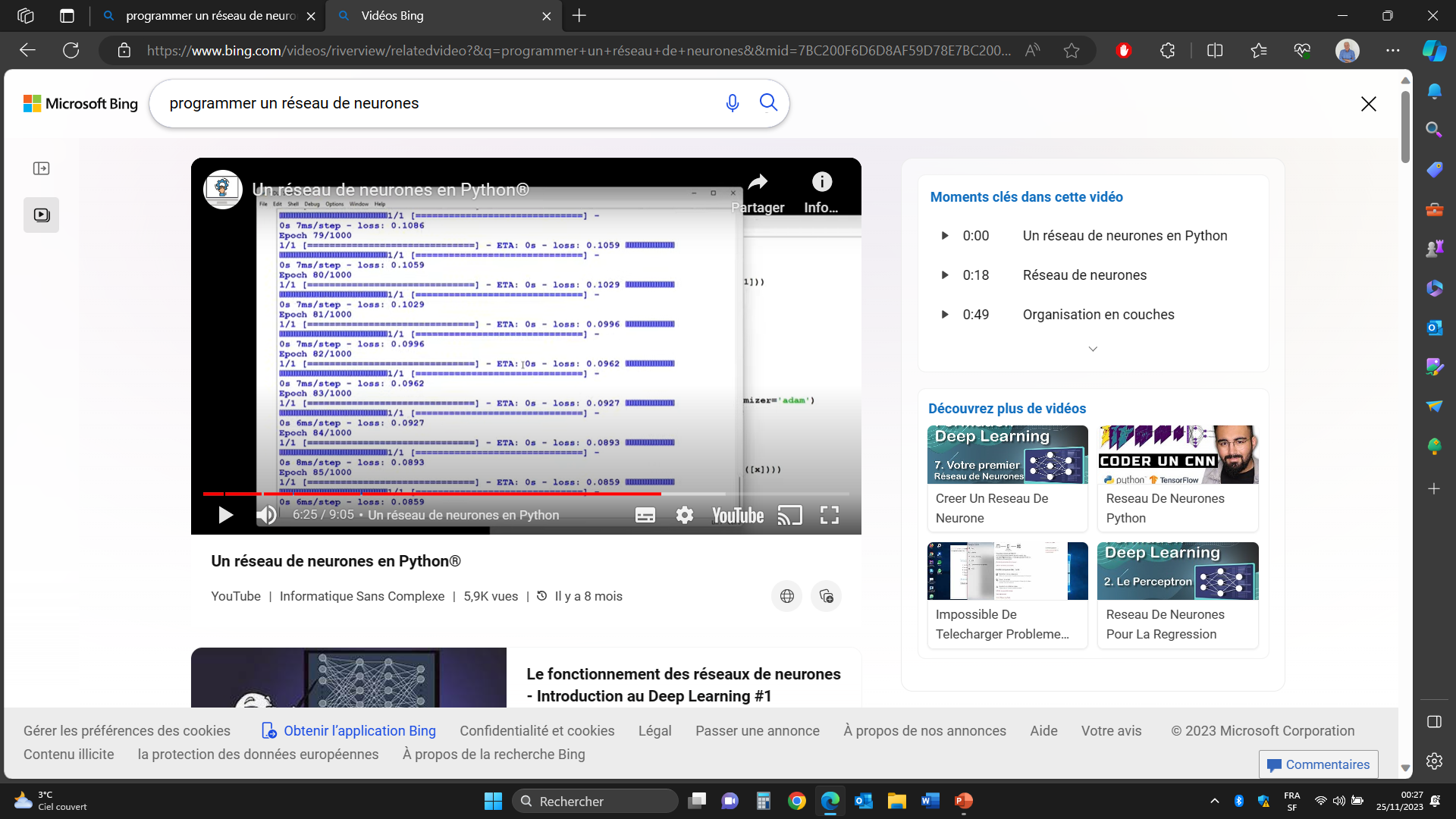 Bibliothèque de neurones
…
…
…
(2,4,6,8,10)
(2,4,6,8,10)
(1,2,3,4,5)
(1,2,3,4,5)
…
…
…
…
…
Nbre de neurones
…
Input
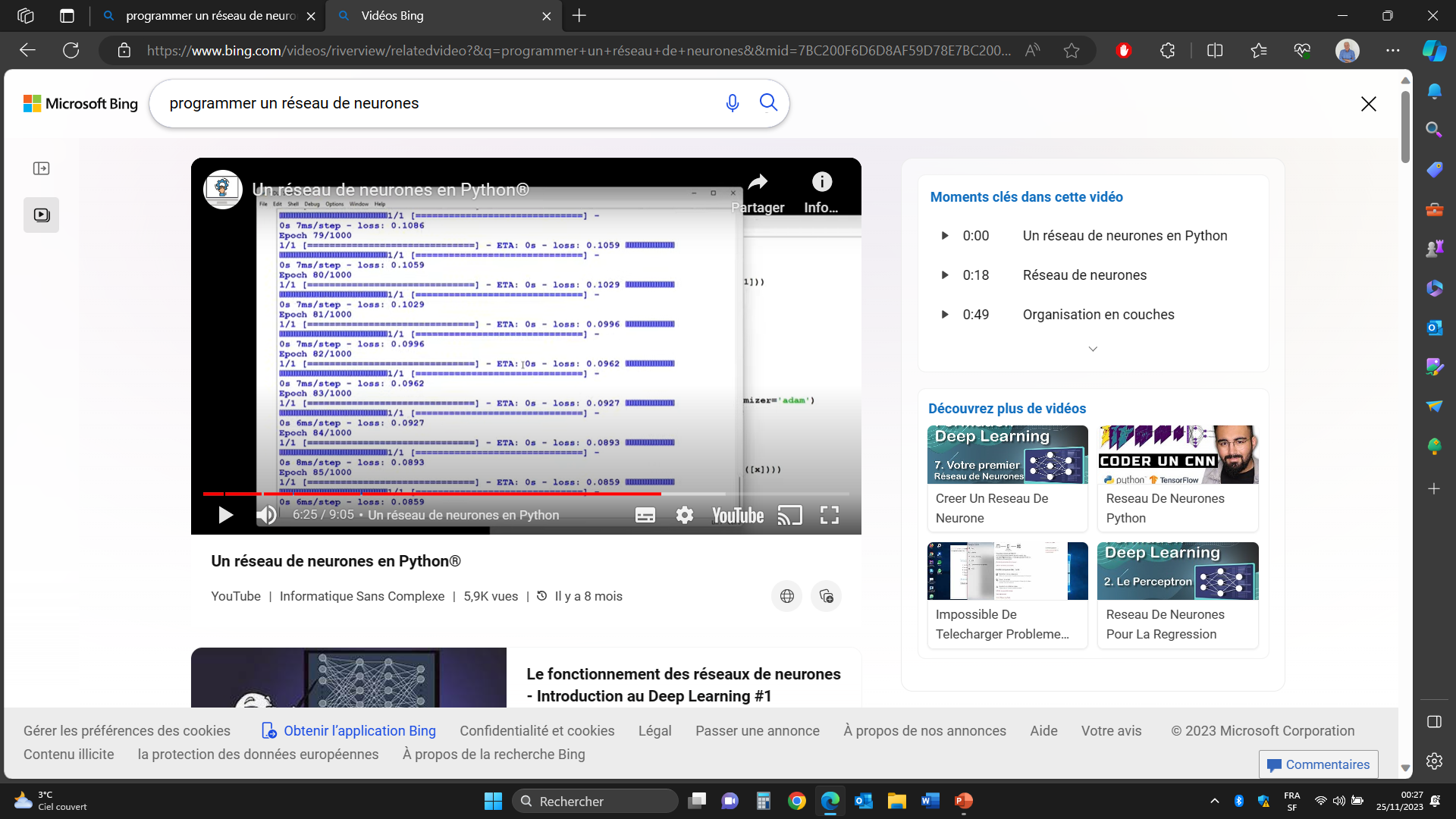 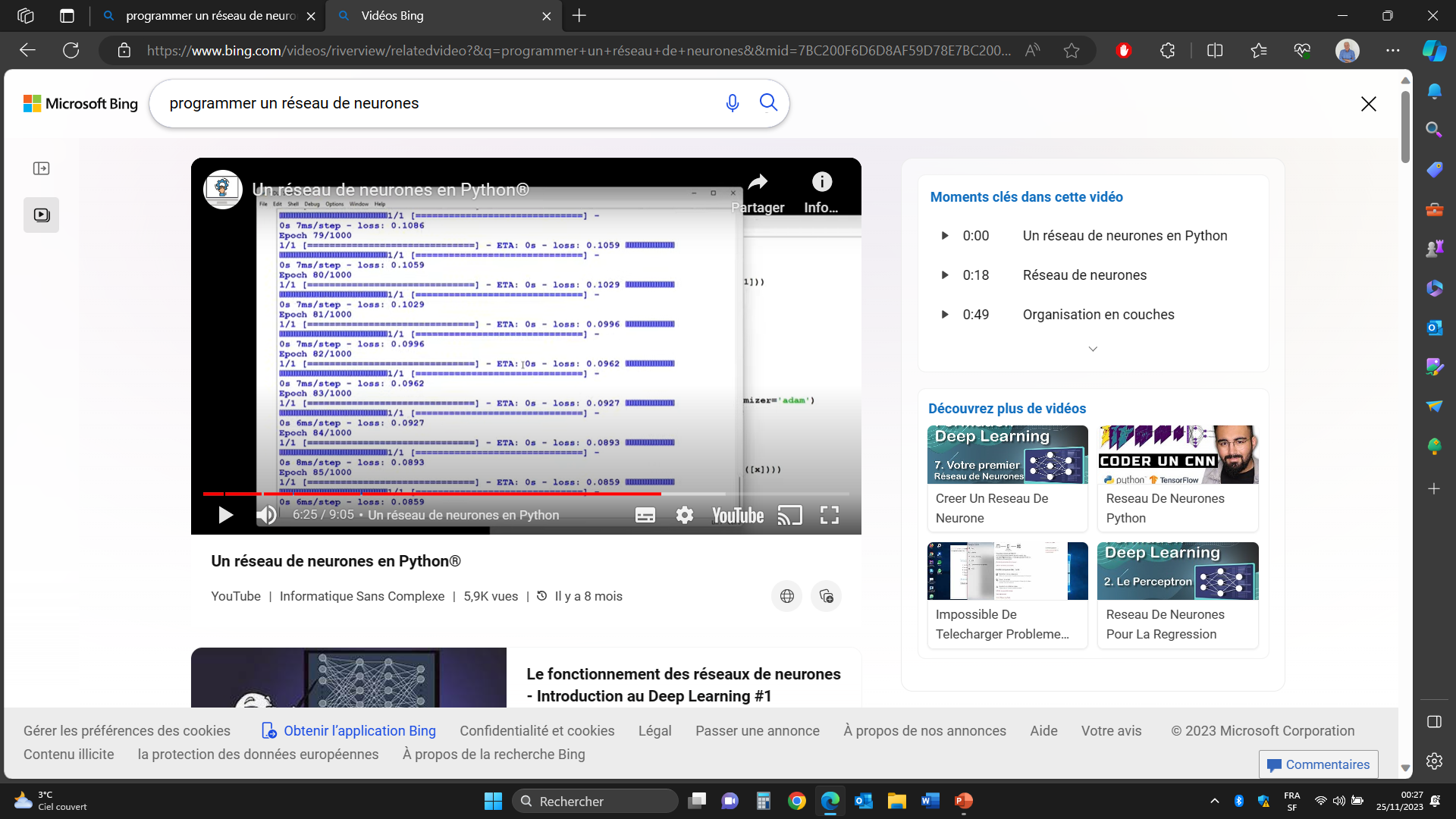 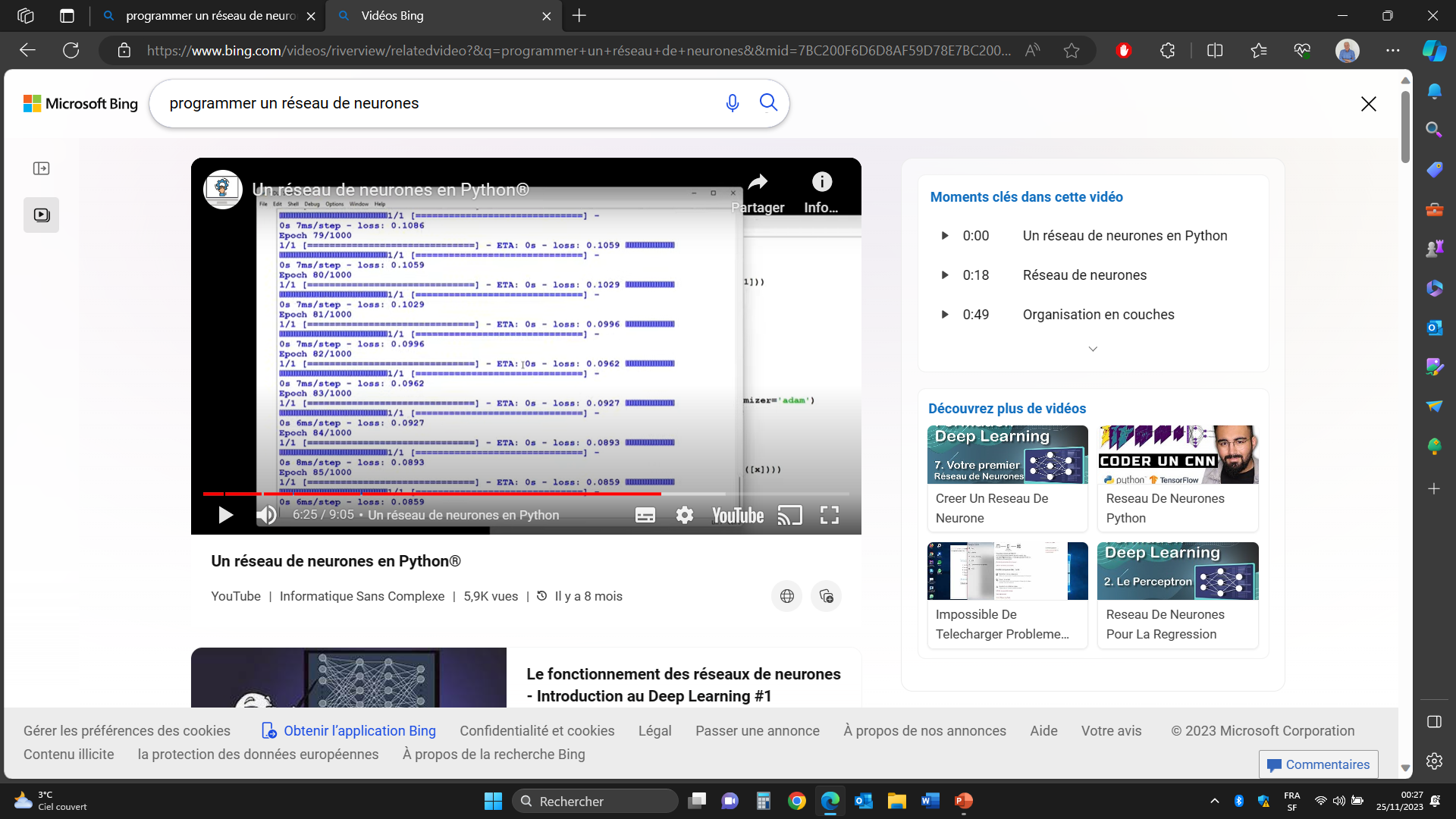 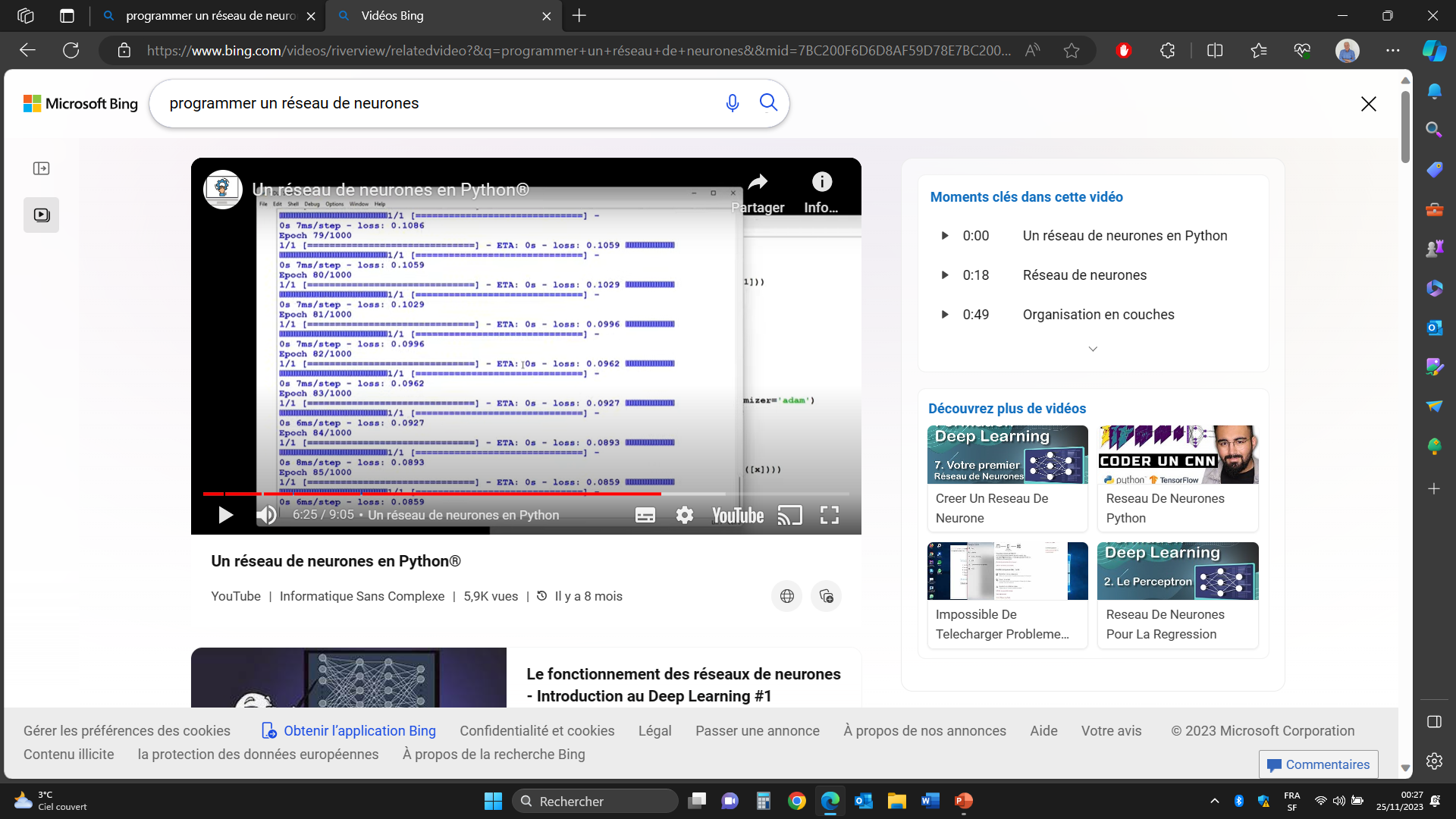 Avec 2000 itérations
Avec 1000 itérations
Avec 2000 itérations
Output
Avec 1000 itérations
Question :   18 ?
Question :    18 ?
Question :    18 ?
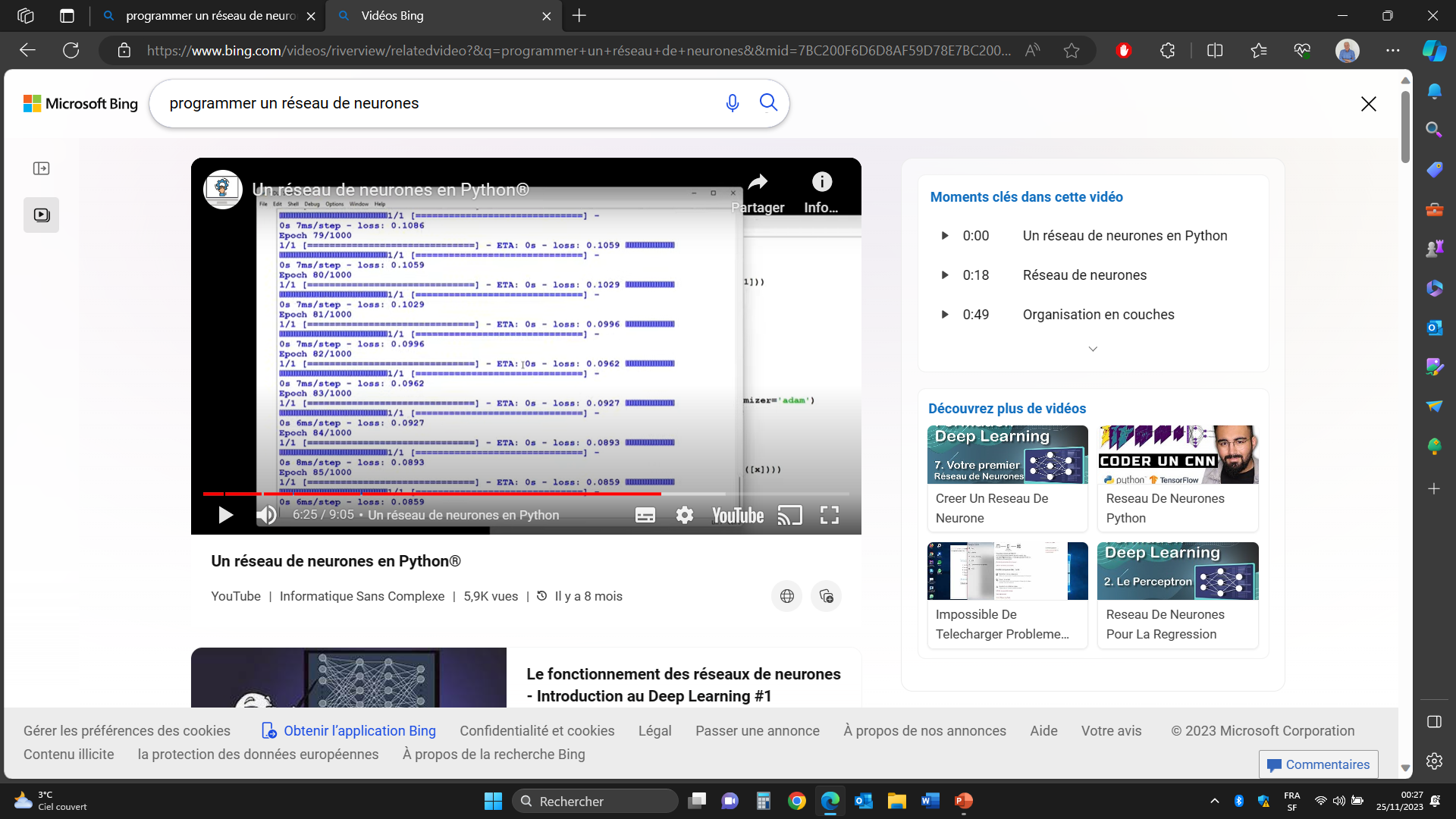 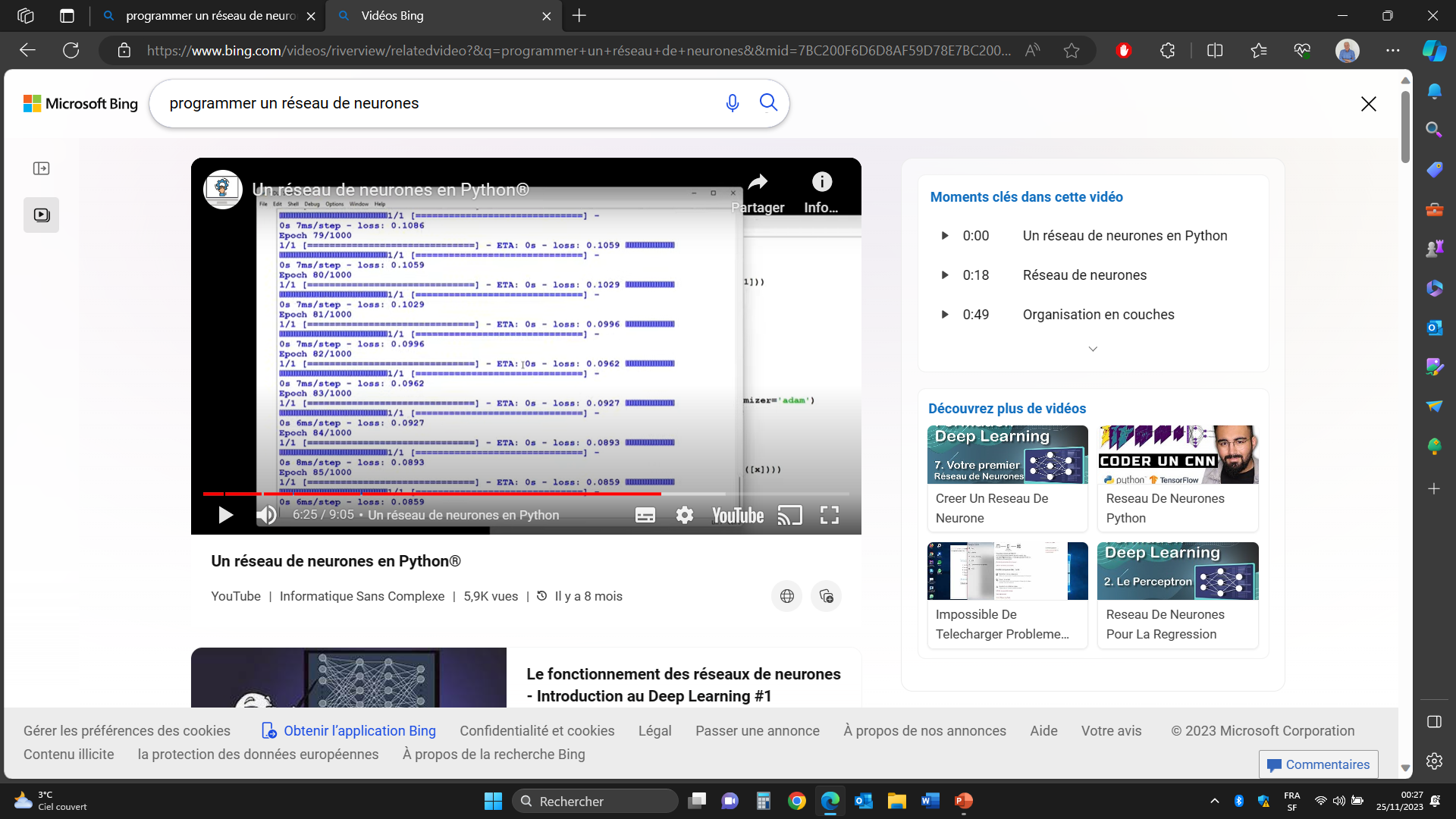 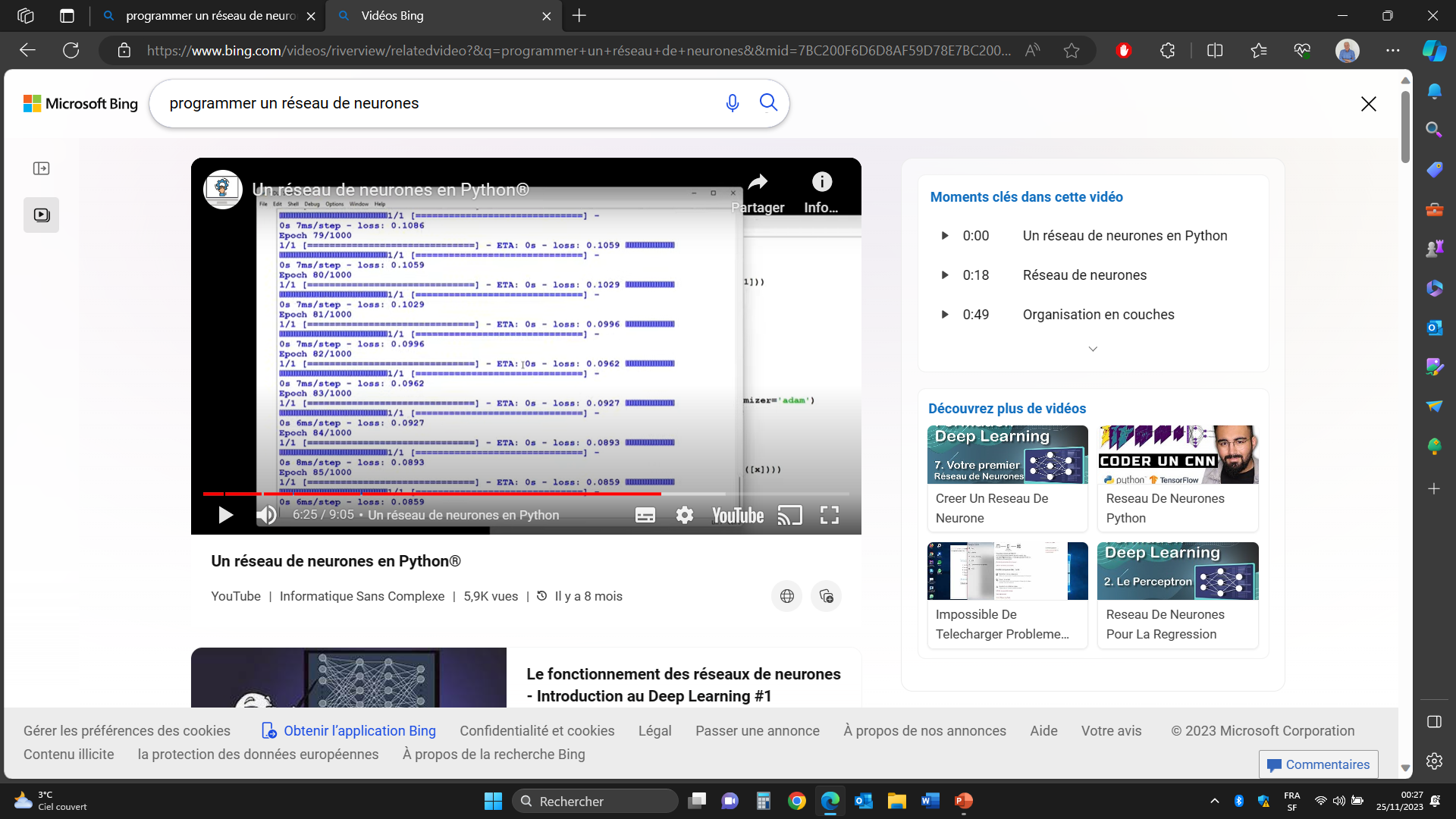 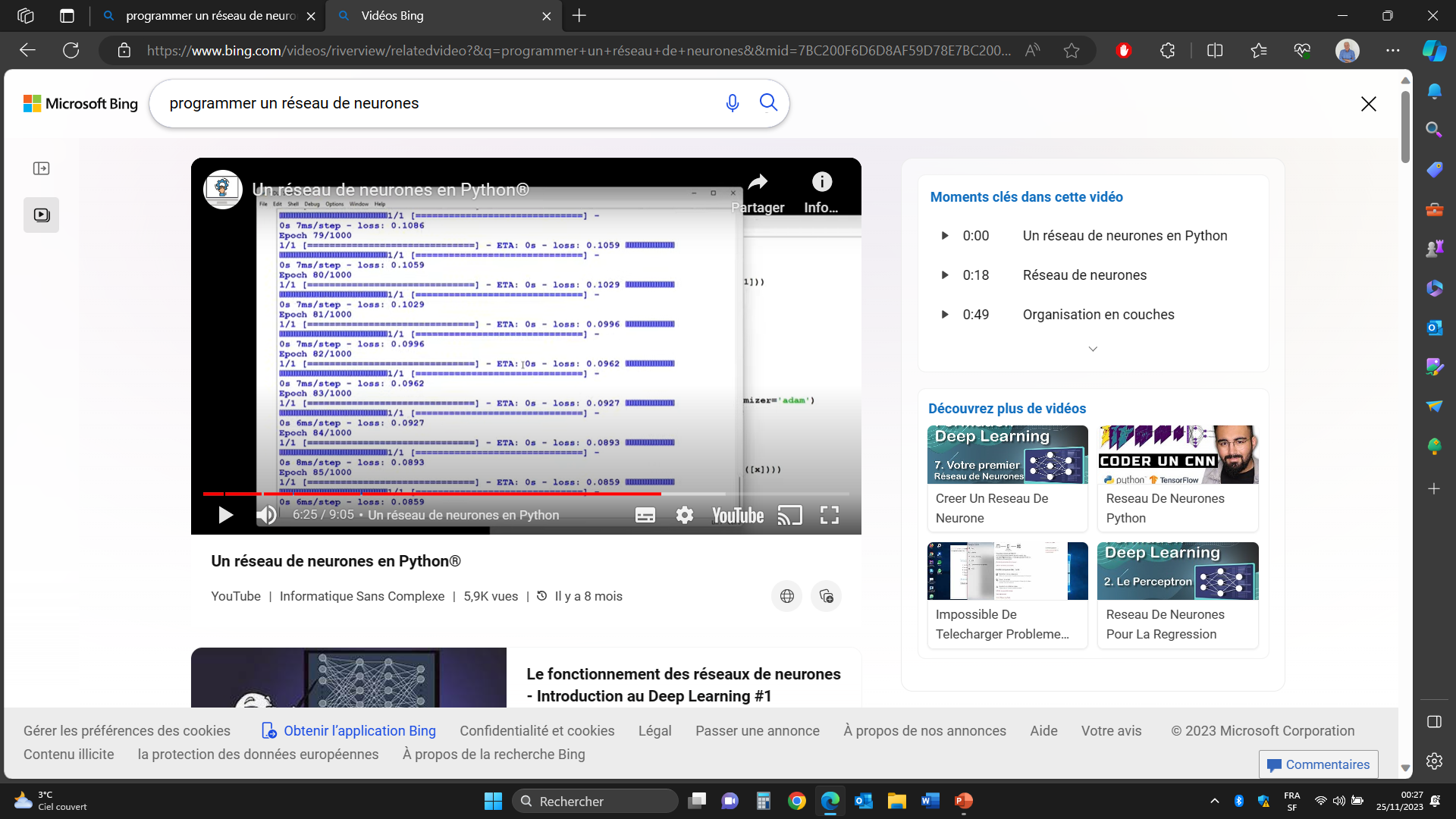 Question :   18 ?
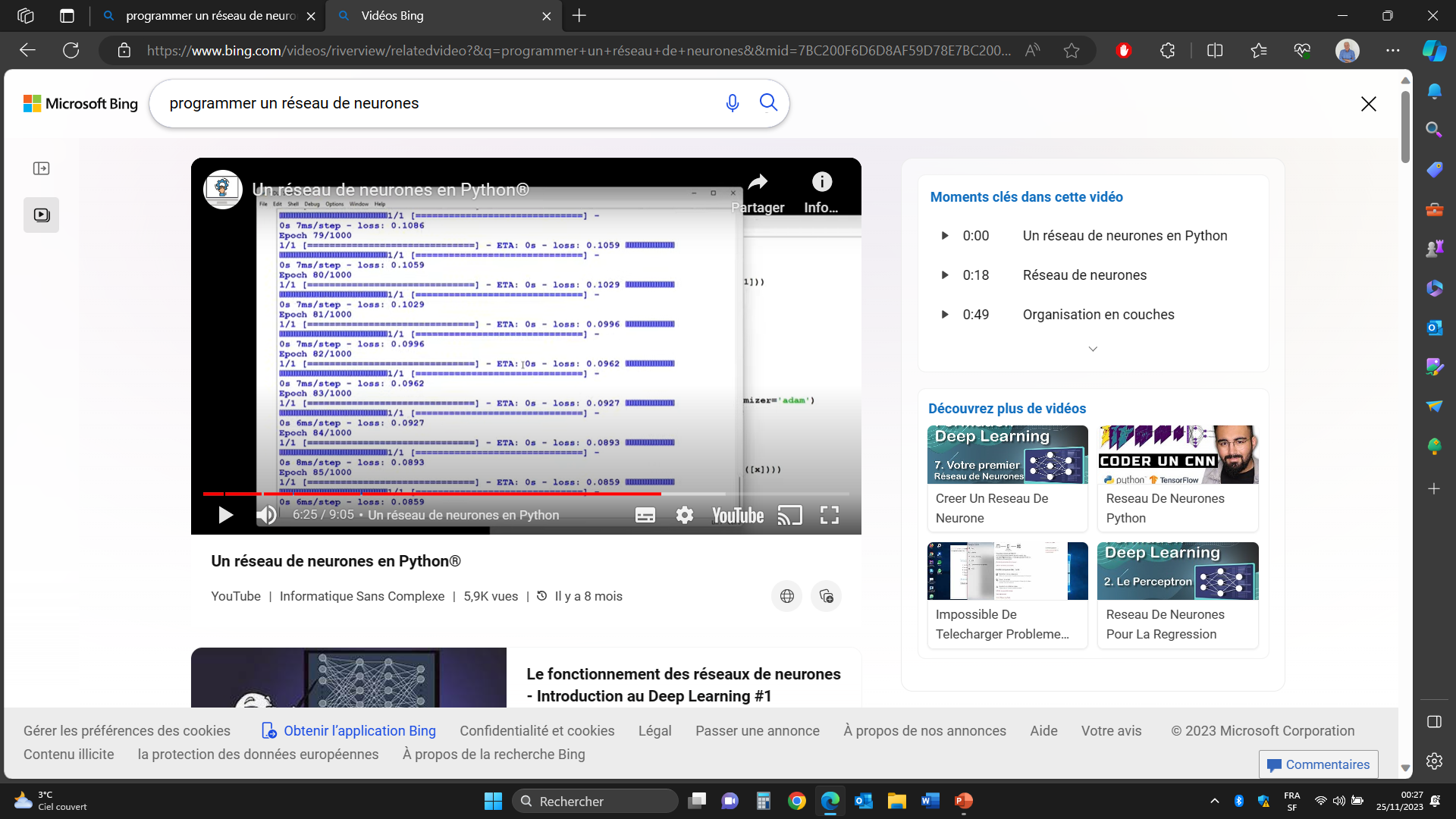 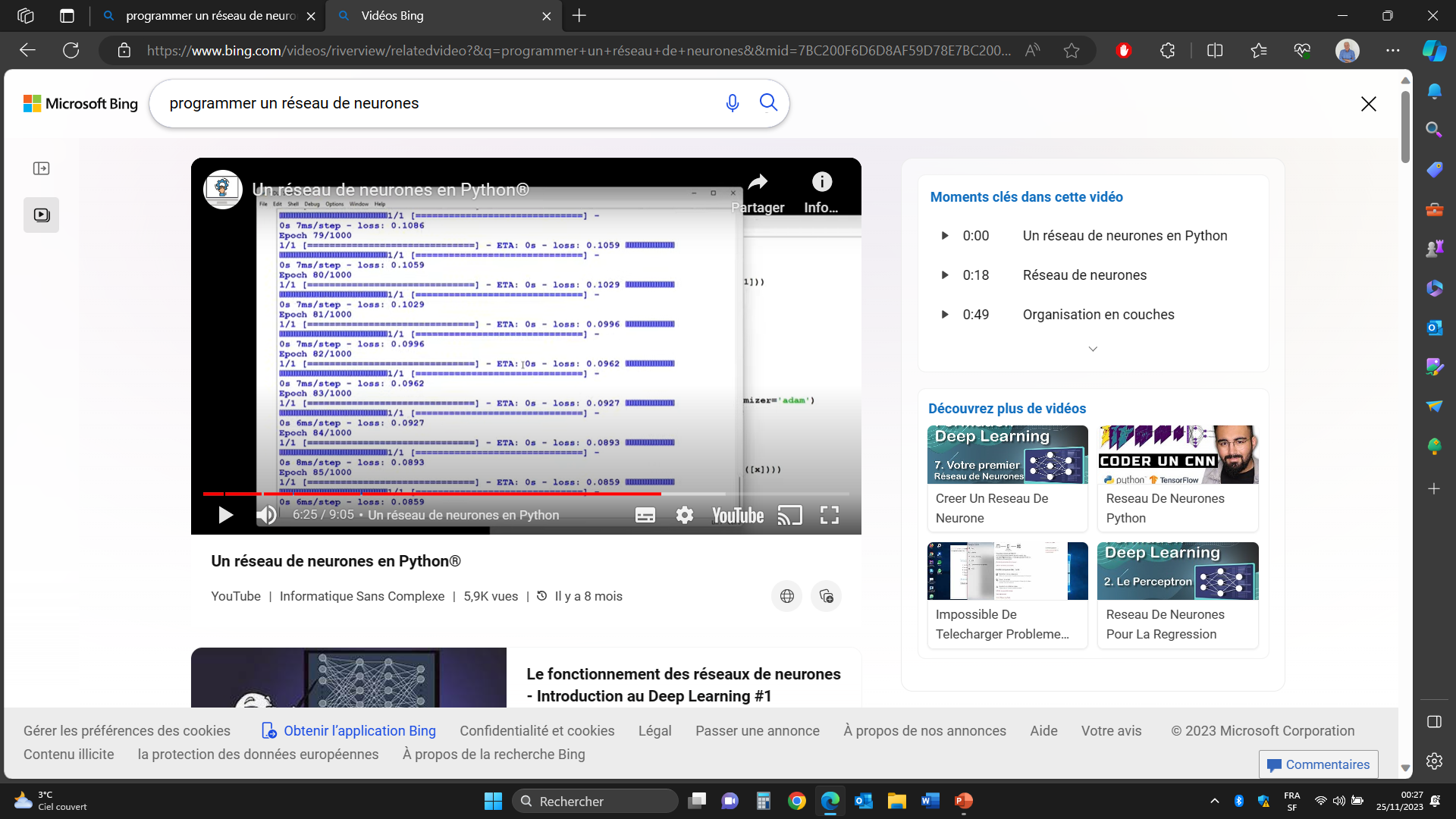 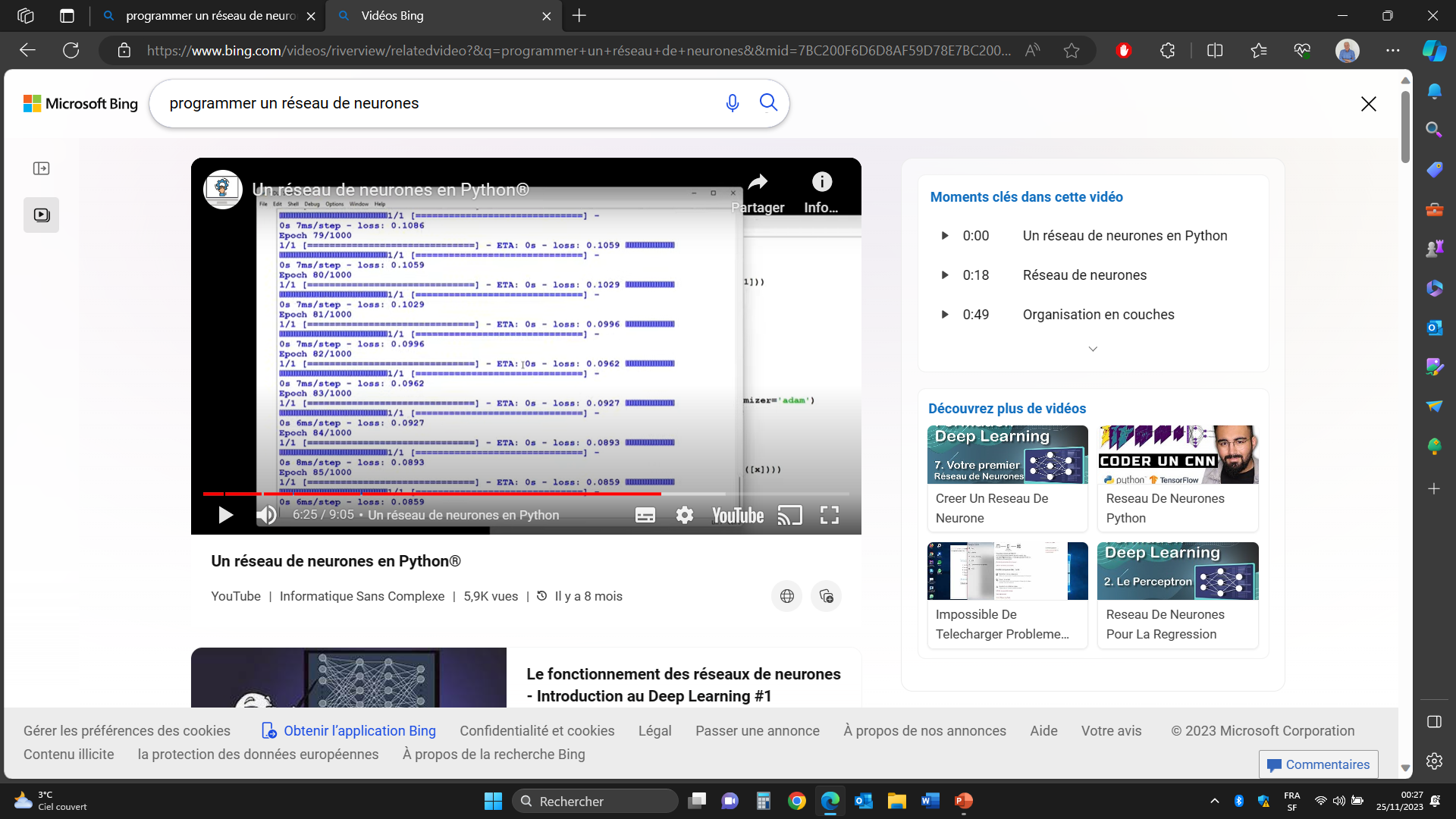 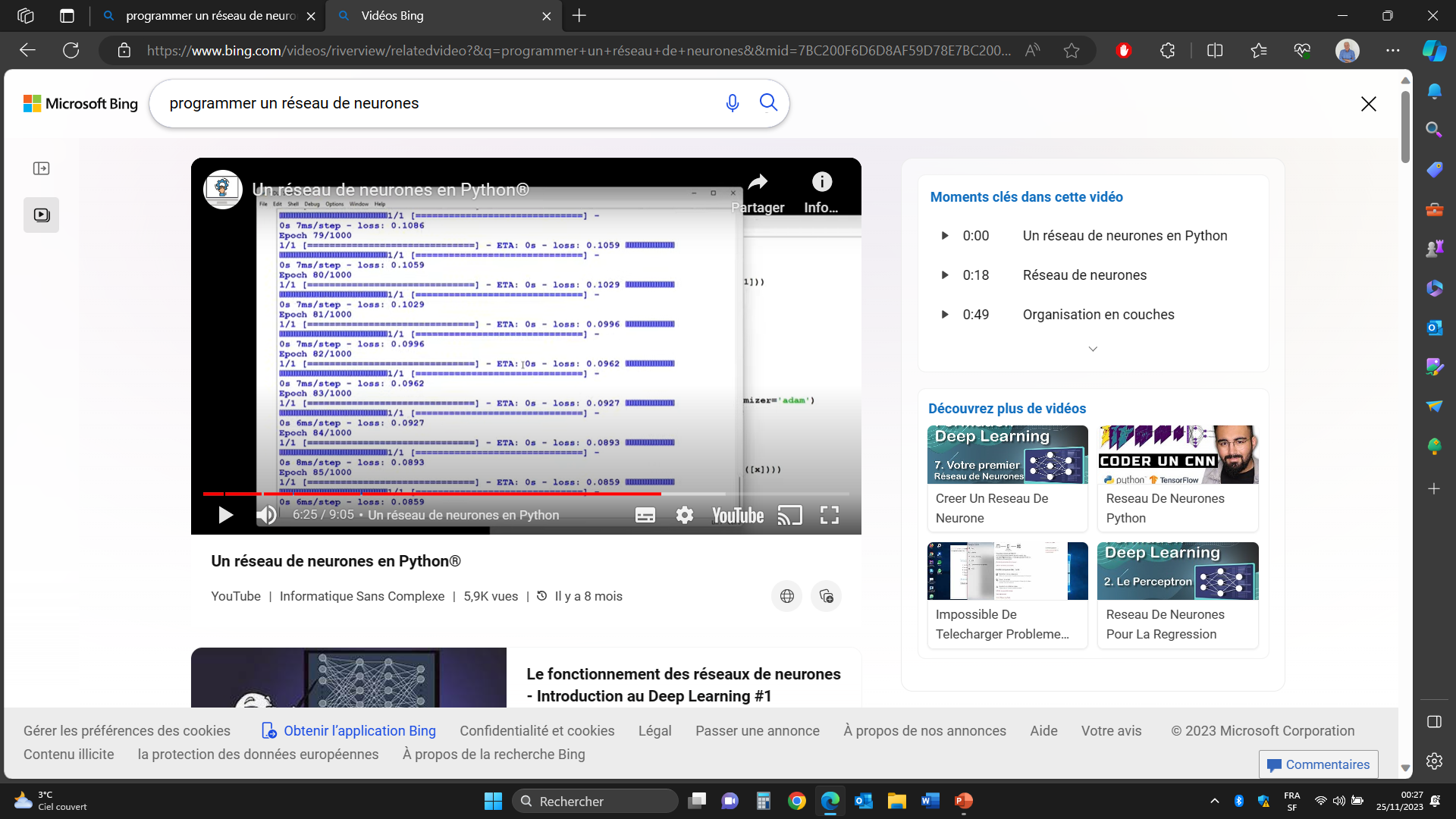 Nbre itérations
Résultat :   36,00000
Résultat :   35,99982
Résultat :   35,99764
Résultat :   35,86184
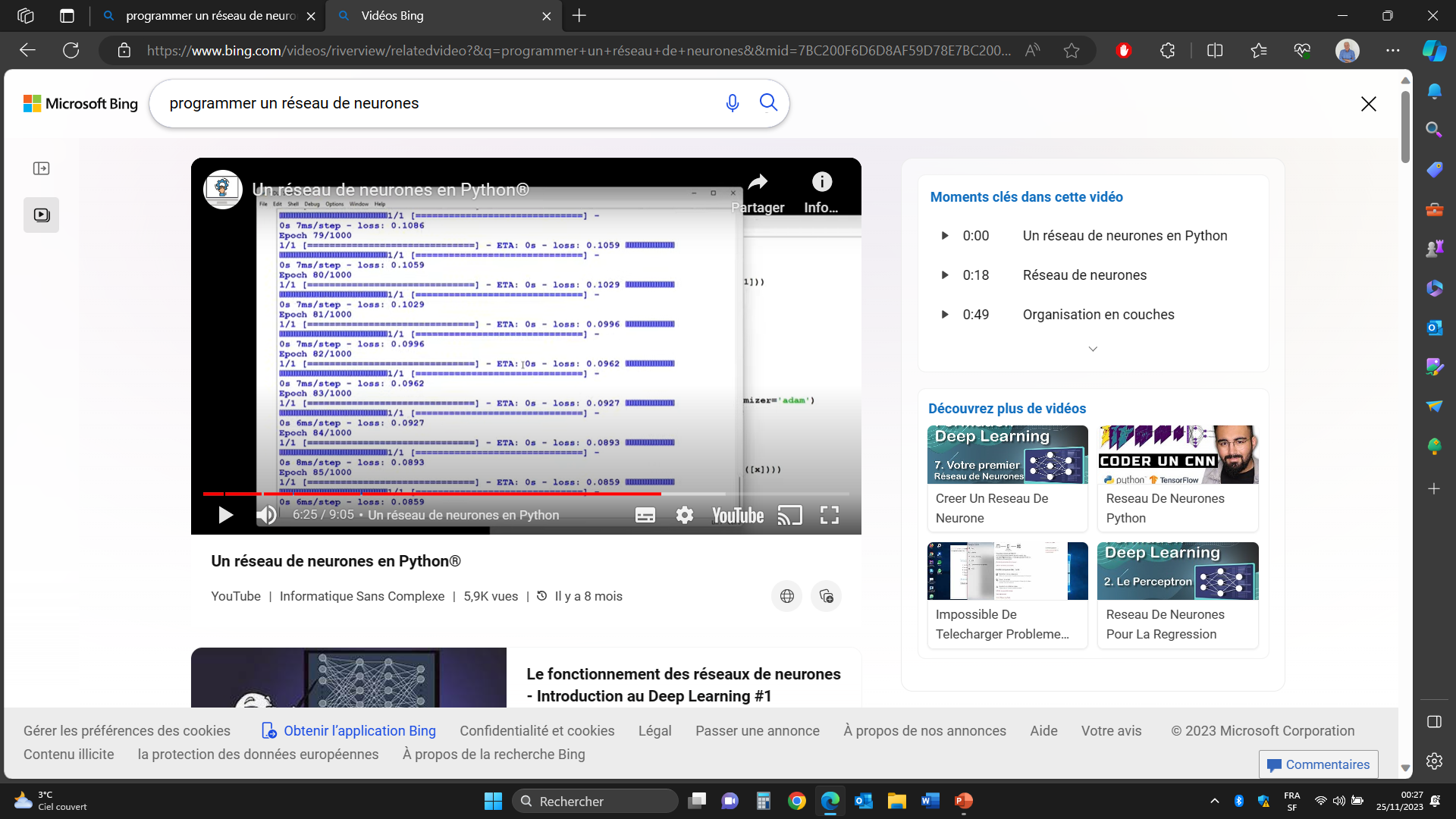 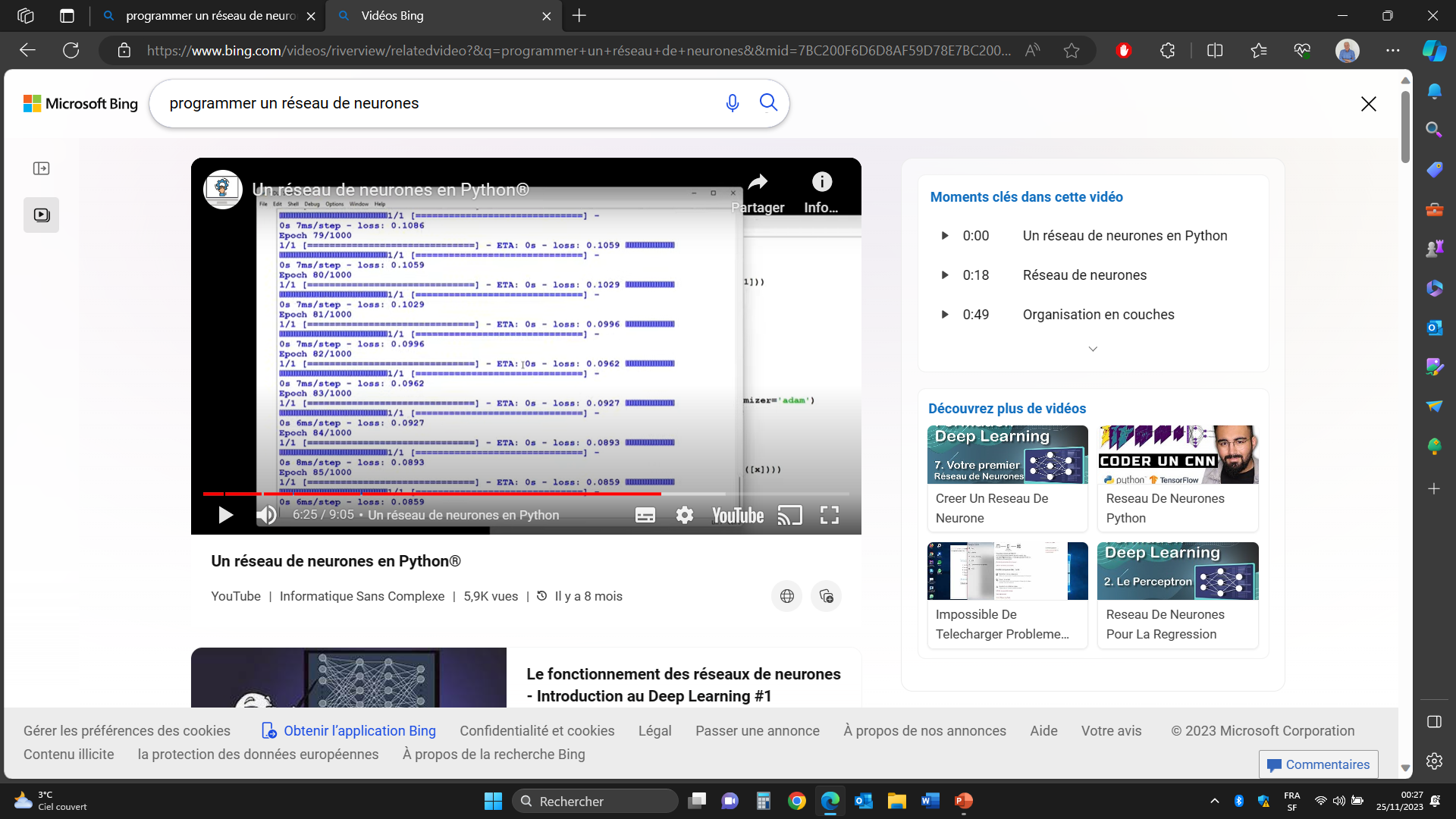 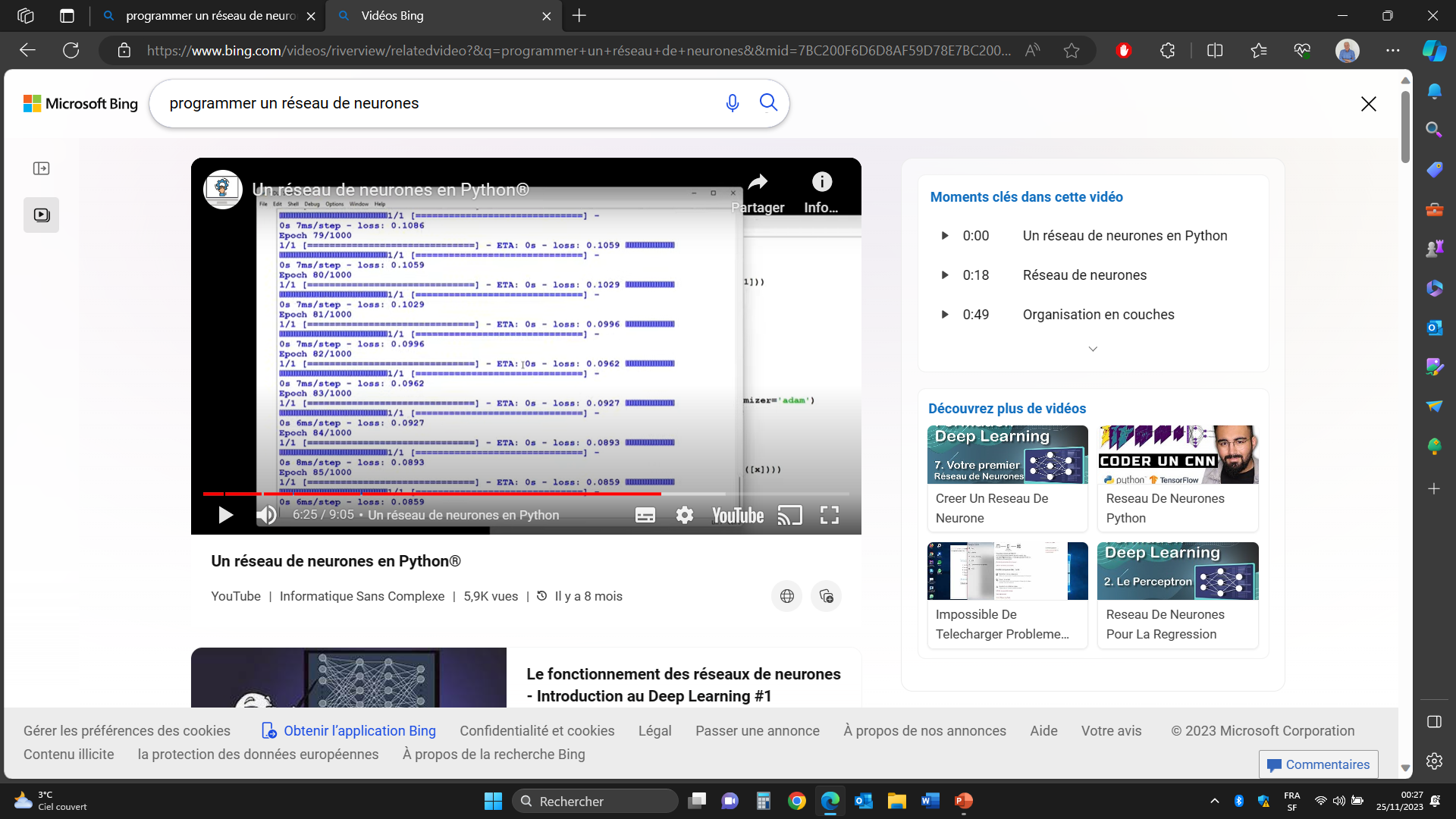 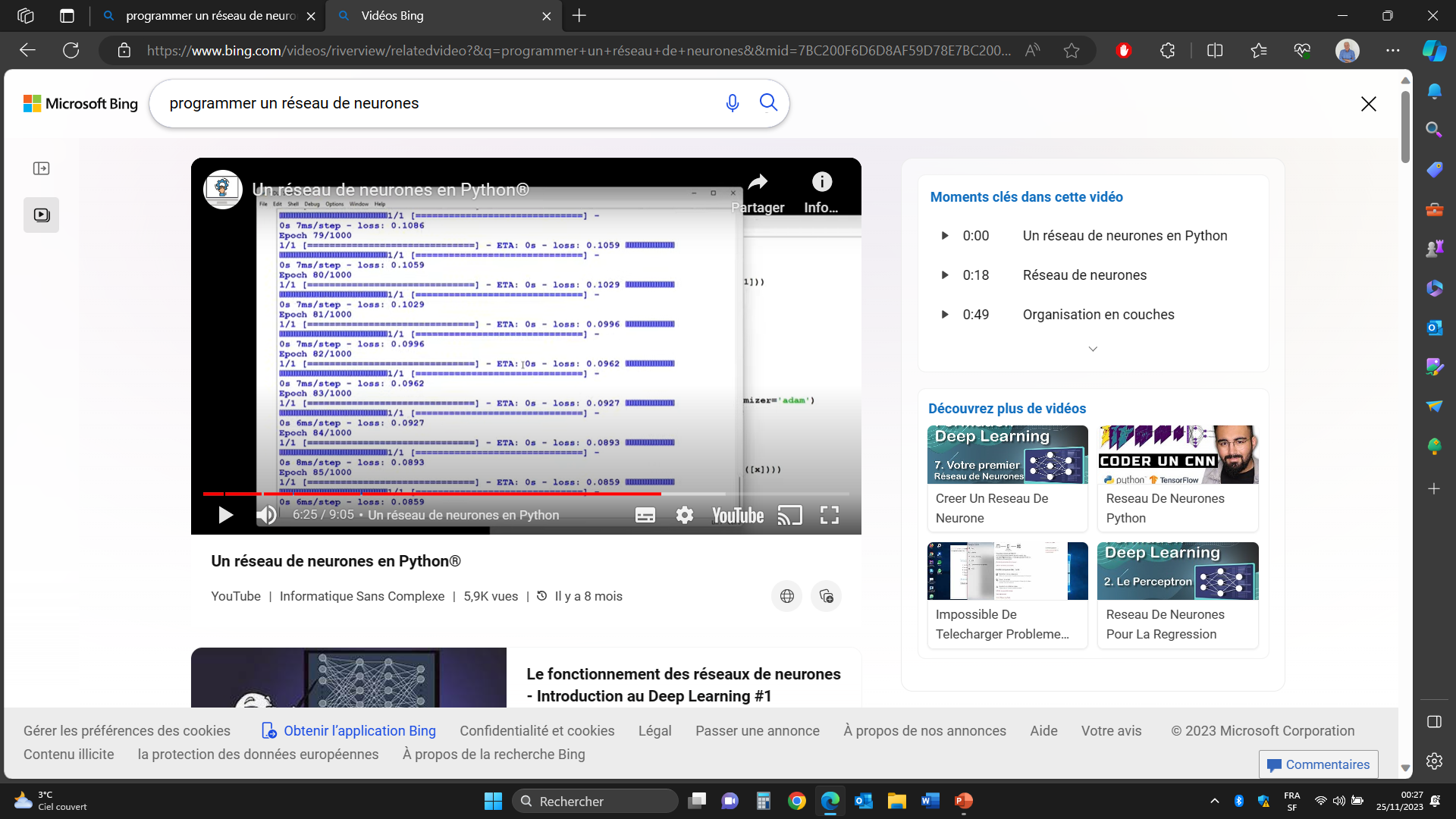 La capacité de l’IA repose sur 2 paramètres : La vitesse et la mémoire
31/01/2024
© L’informatique sans complexe
11
Comment l’algorithme neuronal apprend-il à lire ?
Ceci est un texte
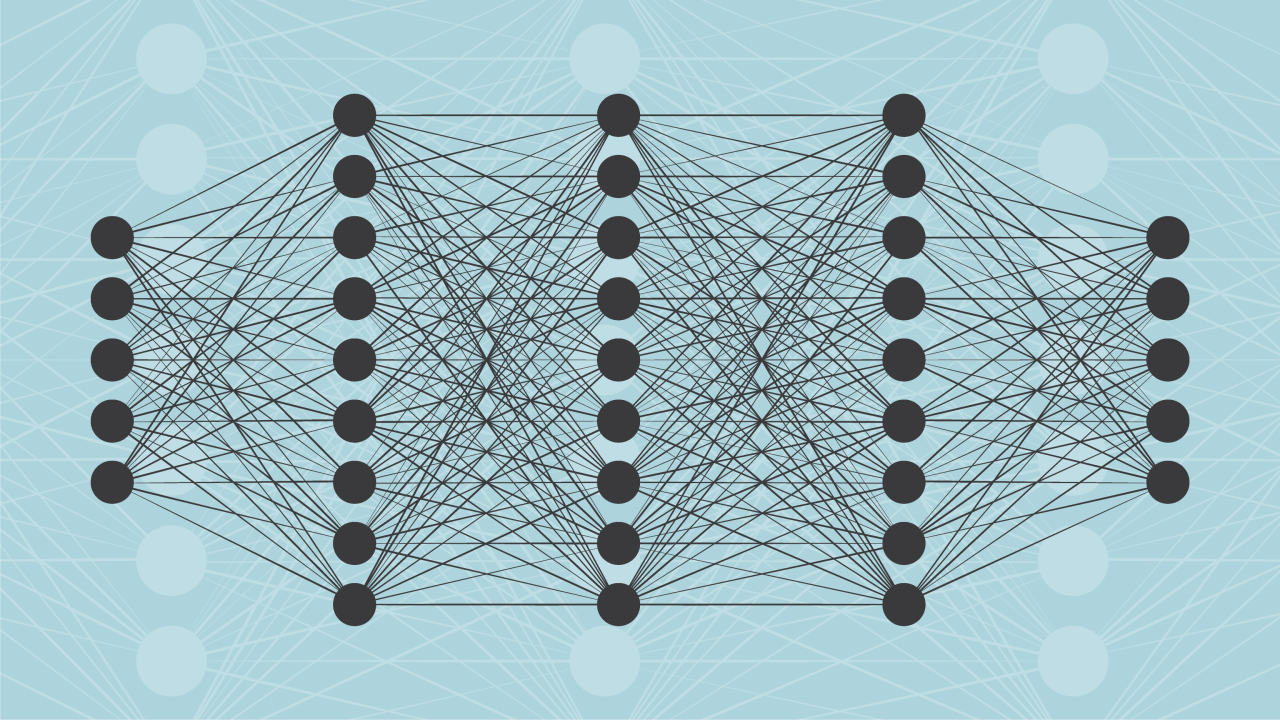 Algorithme
 
neuronal
Apprentissage :
L’alphabet dans toutes les polices
"c"
"e"
"c"
"e"
mot
"ceci"
"e"
"c"
"i"
"c"
31/01/2024
Copyright © Jean Gayral 2024
12
Comment fonctionne un neurone artificiel ?
x1
x2
x3
x4
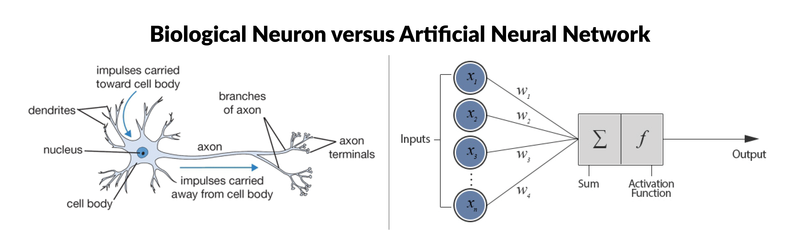 Fonctionnement d’un neurone artificiel
= c,e,g,o,q
C
= c,s
"C"
= c,e
= c,e,g,o,q
Modèle mathématique
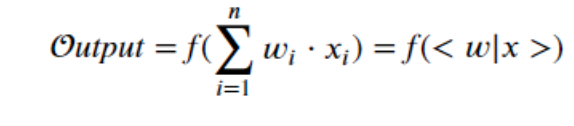 31/01/2024
Copyright © Jean Gayral 2024
13
Parlons du fameux logiciel ChatGPT
ChatGPT 3.5 est un logiciel d’IA qui ne génère que du texte
Son réseau contient plusieurs millions de neurones
Son apprentissage a pris plus de 6 mois 24/7
Sa base de connaissance correspond à environ 3 millions de livres
Son apprentissage a consommé 1200 MWh = 500 foyers / 6 mois
Son bilan carbone est de 550 tonnes CO2 = 110 voiture / an
Son cout d’exploitation est de 100’000 $ / jour
31/01/2024
Copyright © Jean Gayral 2024
14
Comment fonctionne le logiciel ChatGPT ?
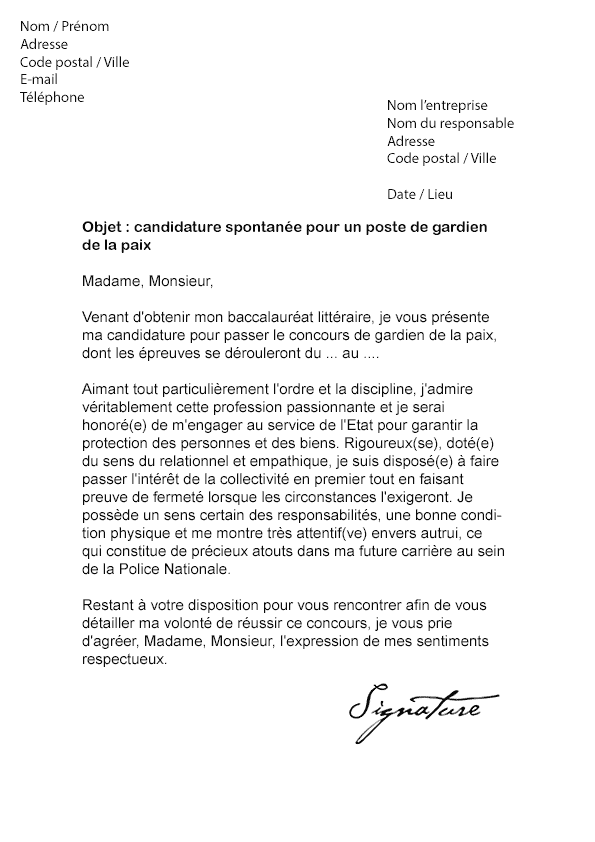 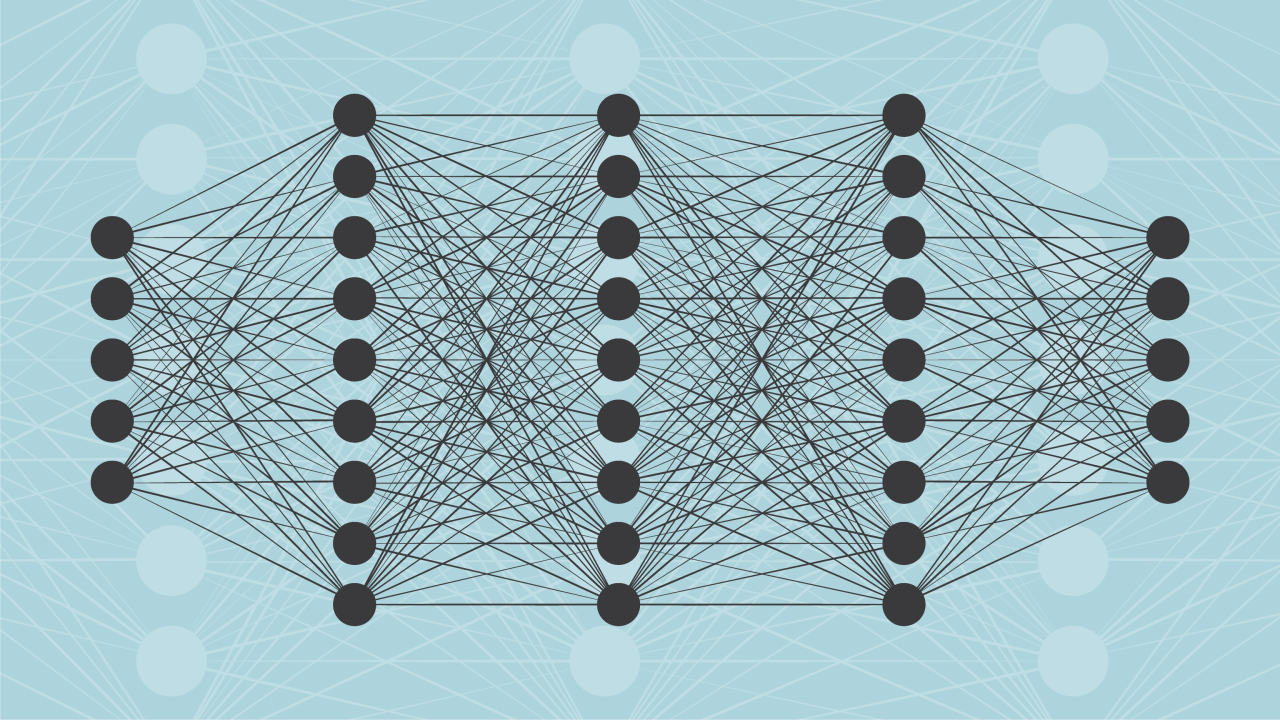 Explorationprocess
Selectionprocess
Wrap-upprocess
Formulation de
la demande
Résultat final
En se basant sur sa base de donnée de la langue française (vocabulaire, grammaire et style), l’algorithme va écrire une lettre bien structurée et qui soit agréable à lire
Ecrire une lettre de motivation pour un poste d’informaticien
spécialisé en réseaux neuronaux, bilingue français, anglais avec sept ans d’expérience dans des sociétés multinationales
Le logiciel va rechercher toutes les informations traitant de ce type de job afin de collecter toutes celles qui sont relatives aux différentes qualifications requises pour ce poste
Les informations relatives au job et aux qualifications collectées sont alors traitées par l’algorithme neuronal afin de vérifier leur pertinence et de sélectionner les plus adéquates à mentionner dans la lettre de motivation
31/01/2024
Copyright © Jean Gayral 2024
15
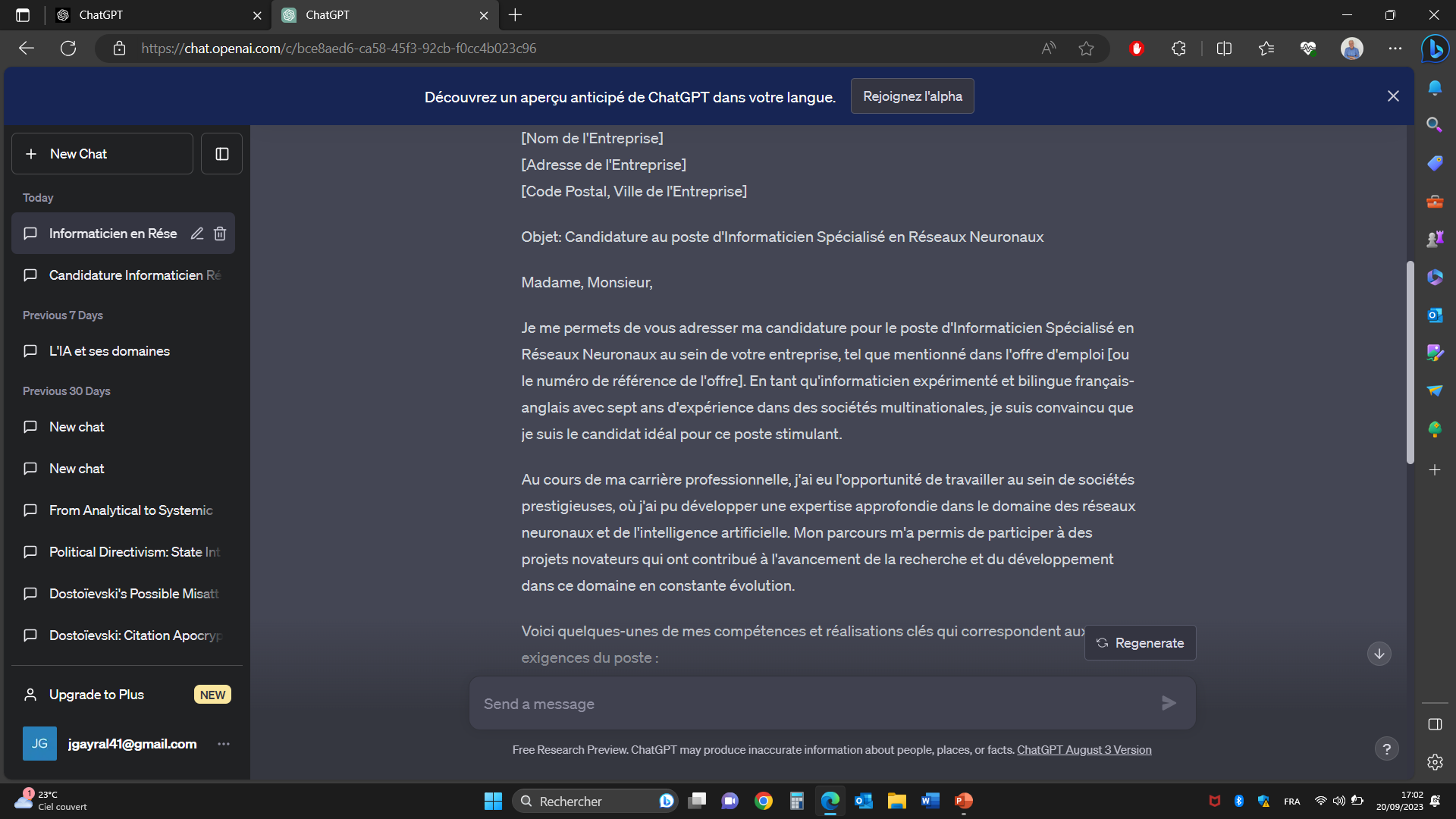 31/01/2024
Copyright © Jean Gayral 2024
16
Comment fonctionne un algorithme neuronal génératif ?
Il s’agit d’un algorithme convolutif développé pour la reconnaissance etle traitement des images et de la vision 3D en s’inspirant du cortex humain,grâce aux couches de convolution (sorte de contrôleurs de formes).
Son apprentissage (Deep Learning) se fait par la recherche d’images et leur analyse pixelisée suivi de la construction de l’image demandée comme un puzzle.
Exemple de problème : Confection d’un tableau
31/01/2024
Copyright © Jean Gayral 2024
17
Comment l’algorithme fait-t-il pour générer une image ?
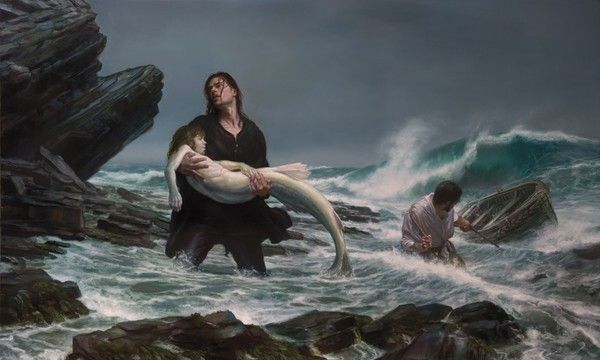 Filtrationprocess
Learningprocess
Explorationprocess
Selectionprocess
Wrap-upprocess
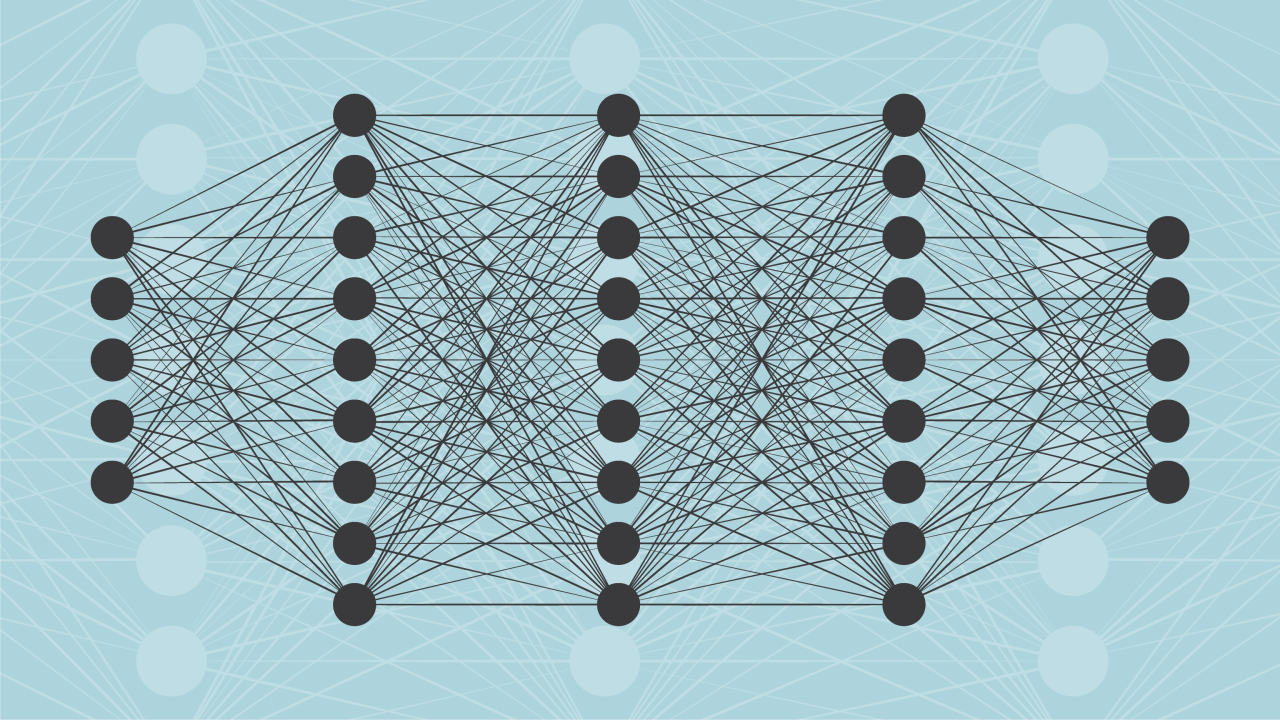 Formulation de
la demande
Résultat final
Faire un tableau représentant deux pécheurs et leur barque échoués dans les rochers lors d’une tempête en mer et qui ont sauvé une sirène inconsciente échouée sur la berge.
L’ensemble des pixels sont alors traités par les couches de convolution qui ne retiennent que les pixels les mieux adaptés pour servir à confectionner le tableau final
L’algorithme va alors chercher comment assembler correctement les pixels pour construire le tableau demandé. Le résultat dépendra bien sûr de la qualité du modèle mathématique
Toutes les images collectées sont testées, filtrées, classifiées puis pixélisées par une suite de couches de convolution travaillant en détecteurs de formes
Le logiciel va rechercher dans les bases de données d’images et sélectionner toutes celles qui mentionnent des parties de la scène à représenter
Les pixels sélectionnés sont ensuite rassemblés et regroupés de manière à représenter la scène du tableau demandé comme pour un puzzle.
31/01/2024
Copyright © Jean Gayral 2024
18
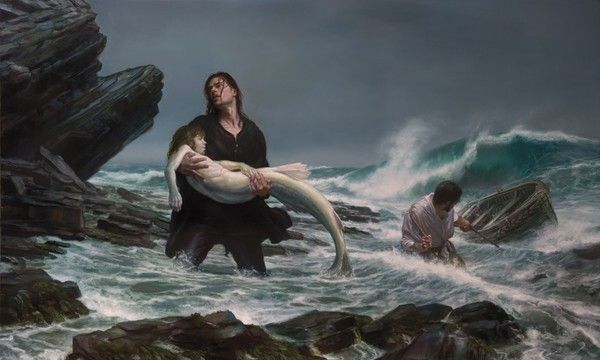 31/01/2024
Copyright © Jean Gayral 2024
19
Comment s’élabore la solution d’une IA ?
La qualité de la solution que
donnera l’IA est directementinfluencée par la qualité desinformations collectées
Collection
et validation
des éléments
nécessaires à lasolution
Les différents process que l’algorithme d’IA va être  amené à utiliser sont :
Selection process
Learning process
Exploration process
C’est tout l’acquis culturel contenu sur le web et/ou les échangesd’informations captées qui vont
constituer sa base de connaissance
Prediction process
Wrap-up process
etc…
Base de connaissance =
Bases de données disponibles
sur Internet et/ou captation et analyse d’informations en continu par divers systèmes
Algorithmeneuronal
	Elaboration 
de la solution
Le logiciel d’IA va analyser et conditionner les données puis
les mettre en forme afin de bien formuler la solution
Mémorisation de la


solution dans sa base
de connaissance
31/01/2024
Copyright © Jean Gayral 2024
20
20
2

Comment fonctionne l’esprit humain, 
conscient et intelligent ?
31/01/2024
Copyright © Jean Gayral 2024
21
Comment s’élaborent nos pensées ?
ESPRIT:
Productionde la pensée
Désirs, besoins,projets, etc…
L’intellect élabore ses analyses et ses synthèses en se basant sur plusieurs processus :
La qualité de nos pensées
va donc être directementinfluencée par nos mémoireset les informations qu’elles
contiennent.
Les positionnements psychologiques
Les horizons mentaux
Les mémoires associées
Les projections mentales
etc…
etc…
Notre base de connaissanceest le résultat de tout notrevécu, de nos mémoires, de nos choix, de nos décisionset de nos expériences.
Notre intellect est notre 
logiciel qui va élaborer ses 
analyses et conditionner
nos pensées selon quatretypes de processus
LE VECU:
Nos mémoireset toutes nos
 expériences
INTELLECT:
	Analyse/SynthèsePrises dedécisions
Cumul des mémoires


et des expériences
31/01/2024
Copyright © Jean Gayral 2024
22
22
Comment fonctionnent les projections mentales ?
Le "champ de connaissance" fait référence à l’étendue de ce que l’on peut savoir ou
que l’on est capable de comprendre et à la façon dont nous utilisons nos mémoires
pour donner du sens aux situations que l’on rencontre dans notre vie.
En absence d’information sur une situation qui se situe en dehors de notre champ de connaissance, notre intellect va construire un scénario à partir de nos mémoires et de nos connaissances qui lui permette d’expliquer cette situation.
Lorsque un grand nombre de gens adhèrent à ce scénario en le pensant crédible, 
une opinion publique, voire un complot, va se constituer et se propager.
31/01/2024
Copyright © Jean Gayral 2024
23
Nos pensées ne viennent pas seulement de nos mémoires !
INTUITION
Nous avons des intuitions provenant de notre Moi intérieur et/ou du champ 
informationnel originel que les Anciens
appelaient l’Akasha
Il y a certaines personnes qui ont des capacités 
mentales surnaturelles (syndrome d’Asperger)
ESPRIT:
Productionde la pensée
LE VECU:
Nos mémoireset toutes nos
 expériences
INTELLECT:
	Analyse/SynthèsePrises dedécisions
31/01/2024
Copyright © Jean Gayral 2024
24
24
Quelle est la distinction entre découverte et invention ?
Une découverte nous fait prendre conscience d’une réalité jusque-là ignorée ouà laquelle on n’attachait aucun intérêt. Elle est le fruit d’une intuition, par ex. :
La poussée d’Archimède découverte alors qu’il prenait un bain
La gravitation découverte par Newton alors qu’il rêvassait dans un parc
Einstein a toujours dit que l’idée de la relativité lui était venue par intuition
Une invention est le fait de l’homme qui s’active en vue de créer quelque chosequi n’existait pas. Le processus d’invention est toujours précédé d’une ou plusieursdécouvertes/intuitions qui aident l’inventeur à résoudre son problème.
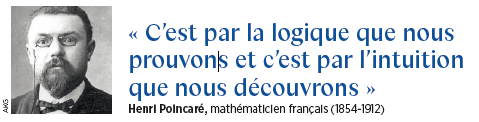 31/01/2024
Copyright © Jean Gayral 2024
25
Les différents types d’intelligence humaine
L’intelligence rationnelle, appelée également intelligence concrète, est la capacité d’utiliser la logique, l’analyse, le raisonnement et le jugement pour comprendre, résoudre des problèmes et prendre des décisions.
L’intelligence émotionnelle est une forme d’intelligence qui permet d’orienter ses pensées et son comportement en fonction de ses propres émotions. C’est ellequi procure l’empathie qui permet de comprendre les émotions des autres.
L’intelligence intuitive, appelée également intelligence abstraite, apporte uneconnaissance immédiate et directe de la vérité, ce qui permet de comprendre soudainement quelque chose sans aucune analyse préalable.
31/01/2024
Copyright © Jean Gayral 2024
26
L’accès à l’information akashique dépend
 du niveau de conscience de l’être humain
Conscience
C’est cela qui faisait dire à Albert Einstein :
             « Aucun problème ne peut être résolu sans                 changer le niveau de conscience qui l’a engendré »
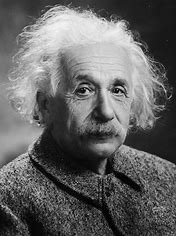 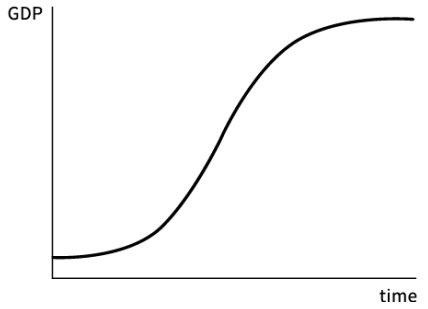 Mort
La vie d’un être humain
Fréquences
Information accessible
à ce niveau de conscience
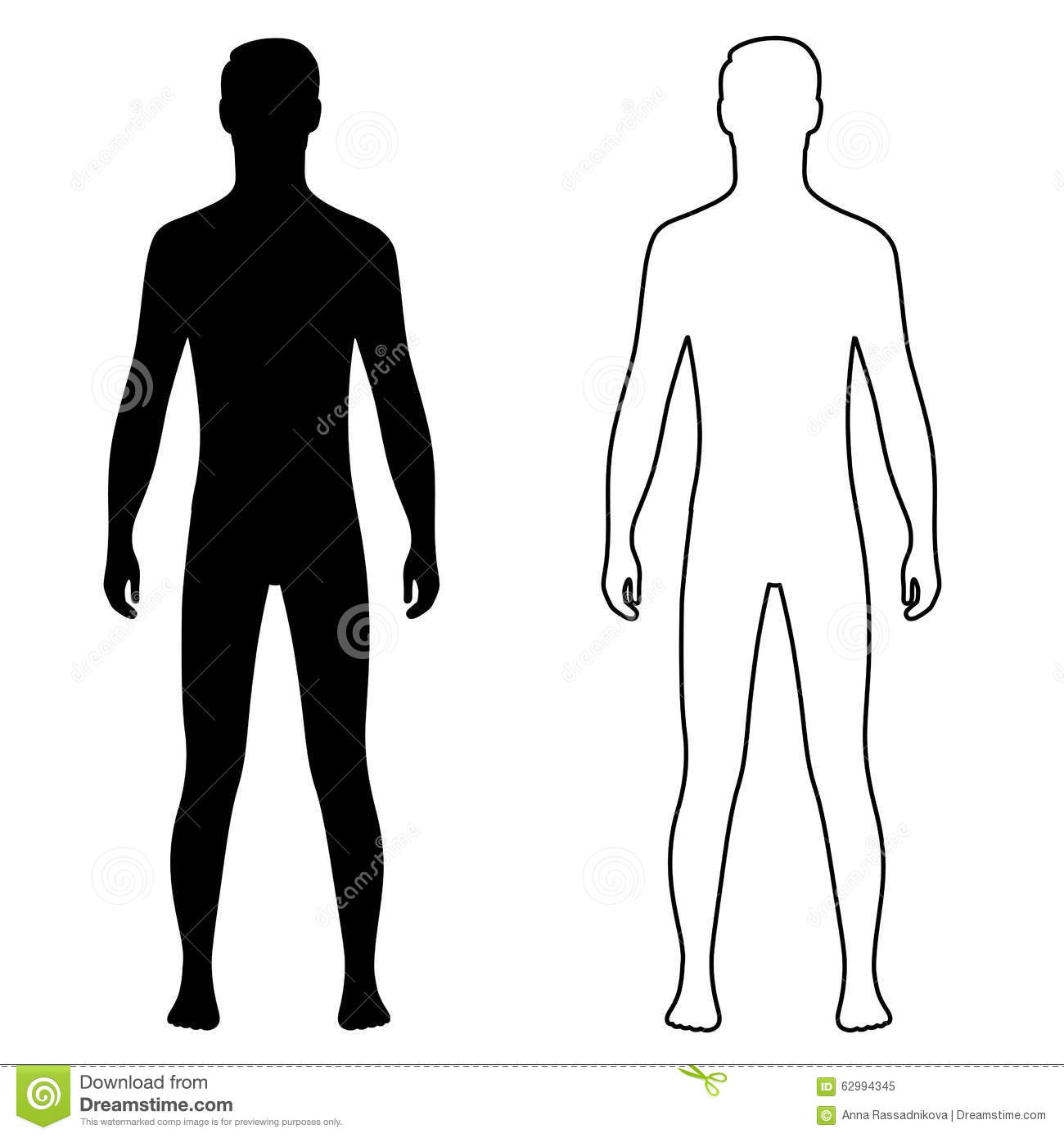 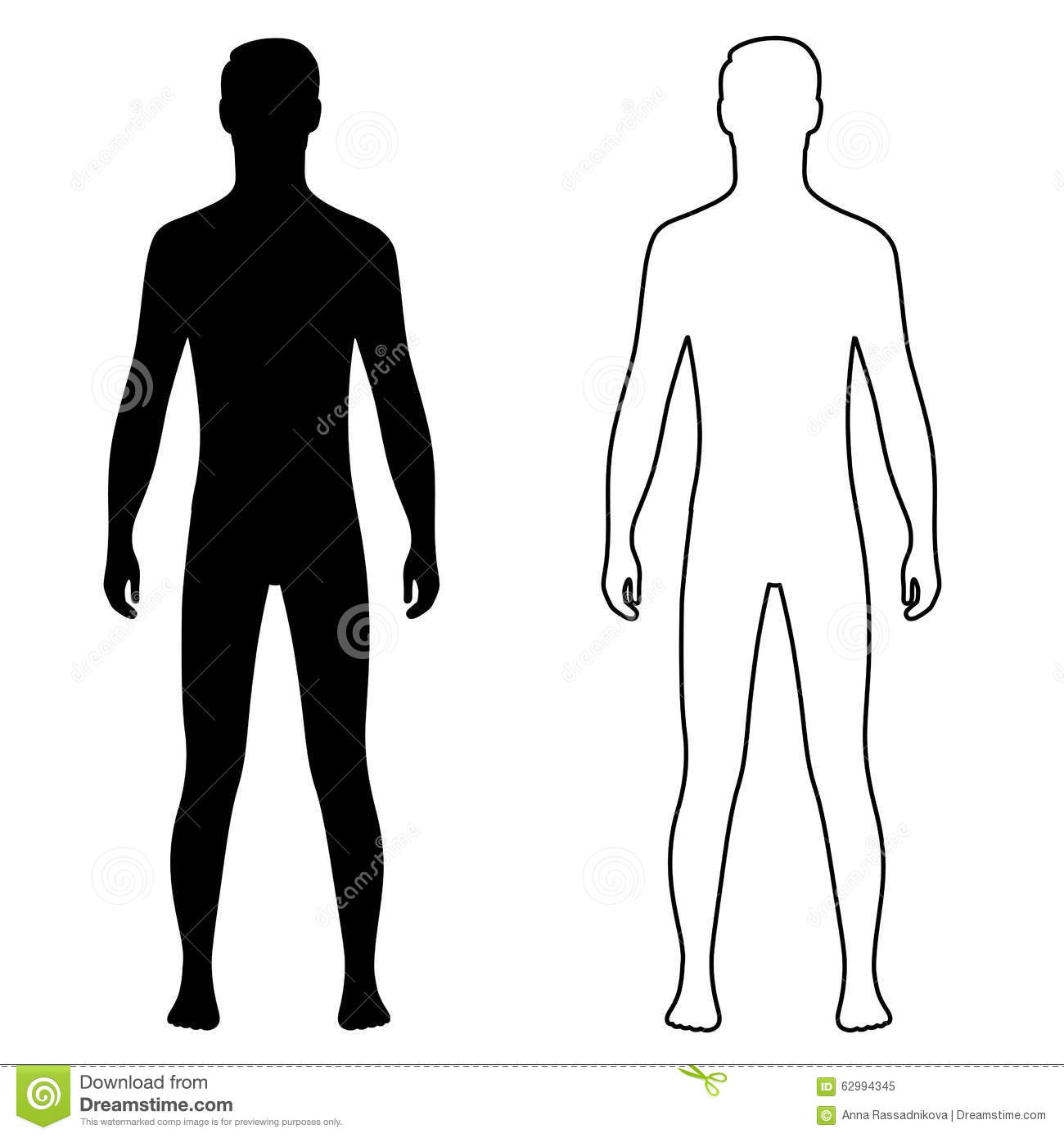 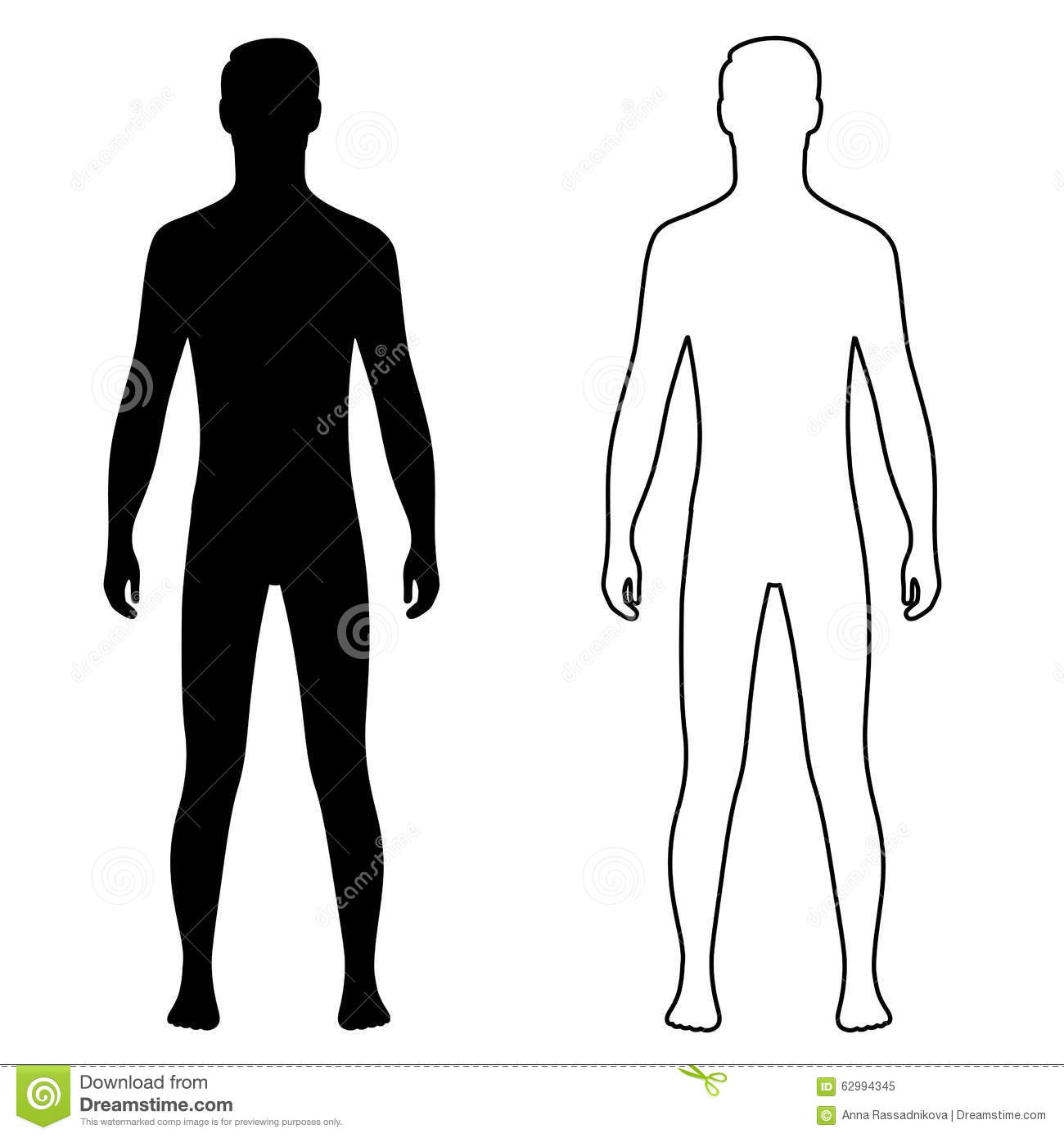 Information accessible
à ce niveau de conscience
Information accessible
à ce niveau de conscience
Naissance
Temps
31/01/2024
Copyright © Jean Gayral 2024
27
Comment fonctionne le cerveau ?
INTUITION
L’hémisphère droit est holistiqueet la source de l’innovation.
C’est l’intelligence intuitive
L’hémisphère gauche décomposeles problèmes et les analyse.
C’est l’intelligence rationnelle
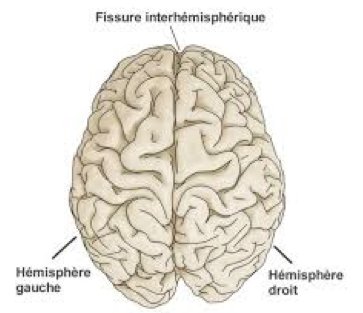 Intuitions
Créativité
Imagination
Sensibilité
EmotionsPerceptionssensorielles
Manifestationde la conscience
Analyses
Compréhension
Synthèses
Calculs
Langage
Ecriture
Raisonnements
 logiques
ACTIONS
L’intelligence humaine est basée sur l’interaction entre les deux cerveaux
31/01/2024
Copyright © Jean Gayral 2024
28
Notre capacité à recevoir des intuitions dépend aussi de notre mode de vie
Moi
intérieur
Moi
intérieur
si l’on vitdans la PEURet les penséesnégatives
si l’on vitdans la FOI
et les pensées
positives
Intuitions
Intuitions
Mental abstrait


  Cerveau droit
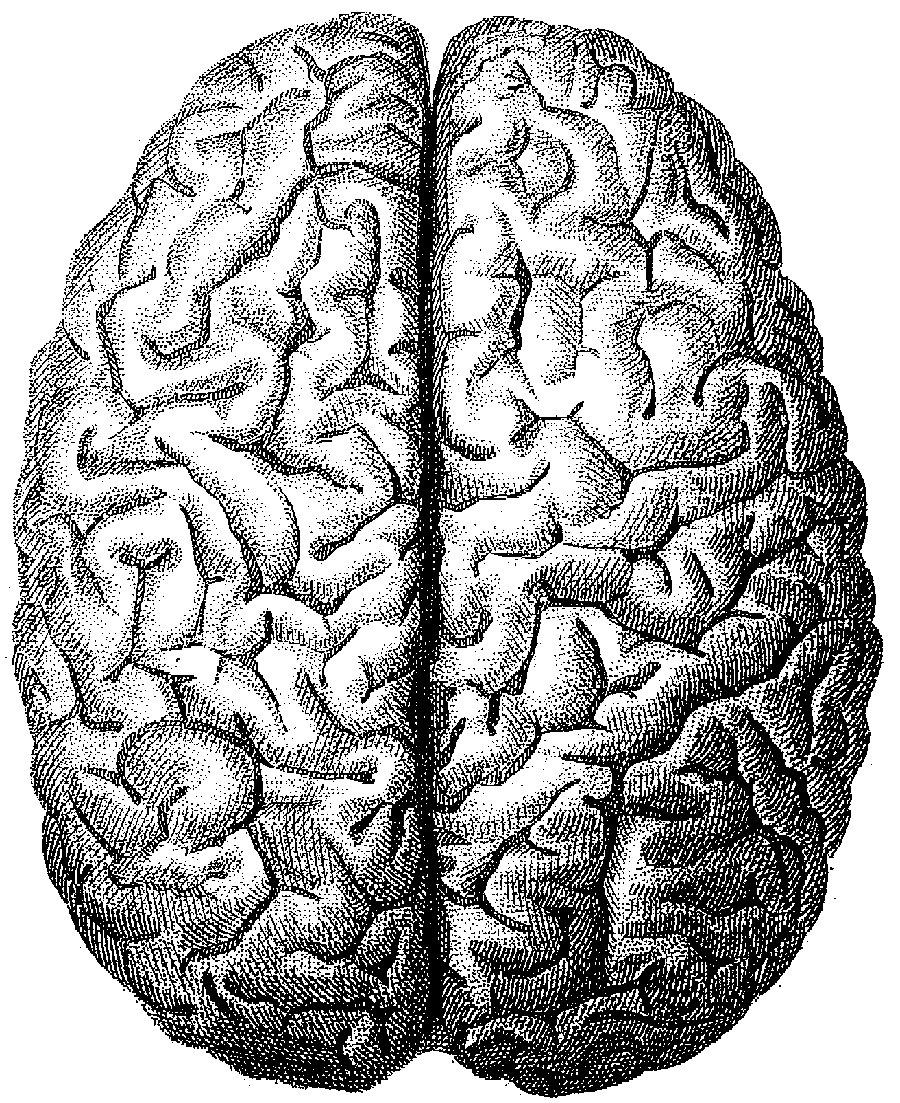 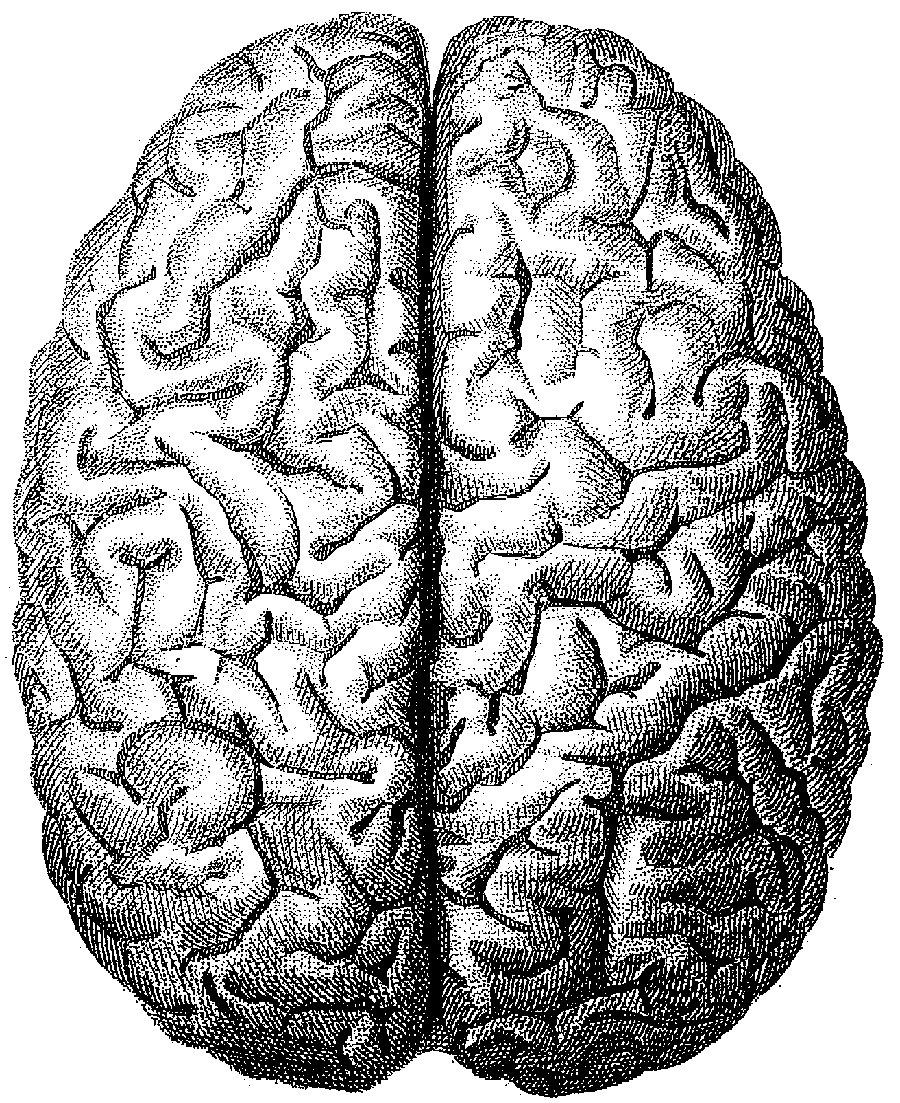 Voile = miroir sans teint
Cerveau gauche


 Mental concret
Synchronicitésinformations
Personnalité
Personnalité
31/01/2024
Copyright © Jean Gayral 2024
29
Comment améliorer l’interaction entre les 2 cerveaux ?
En écoutant notre petite voix intérieure. Elle est toujours ténue et nousparvient de diverses manières (voix, sensation, savoir, image, synchronicité, etc…)
  Il convient de faire confiance à son Moi intérieur car il est toujours           bienveillant à notre égard et disposé à nous aider. La pratique régulière            de la méditation facilite grandement le dialogue intérieur
2.    En prenant garde à notre mental. Il s’exprime toujours de manière bruyante, il
       sait toujours tout, il veut avoir raison et satisfaire notre égo est son seul objectif. 
       Il faut donc s’en méfier car il cherche à contester notre petite voix intérieure.
  Il convient de toujours se poser la question « est-ce que cela flatte ou             satisfait mon égo ? ». Si la réponse est "oui", c’est notre mental qui parle !
31/01/2024
Copyright © Jean Gayral 2024
30
Quelles sont les "vrais talents" de notre cerveau droit ?
Les "vrais talents" du cerveau droit sont d’une variété et d’une richesse insoupçonnées et fondent une large part de notre intelligence.
Reconnaître un visage et l’émotion qu’il exprime
Lire un sentiment dans les yeux de quelqu’un
Apprécier une œuvre musicale, une peinture ou un poème
Recevoir régulièrement des intuitions
Ressentir « qu’il faut le faire » ou « qu’il ne faut pas le faire »
S’orienter dans l’espace et dans le temps
Avoir conscience de soi et de son existence
Elever notre niveau de conscience ce qui nous ouvre à plus de vérité
etc…
31/01/2024
Copyright © Jean Gayral 2024
31
Comment se produisent les expansions de conscience ?
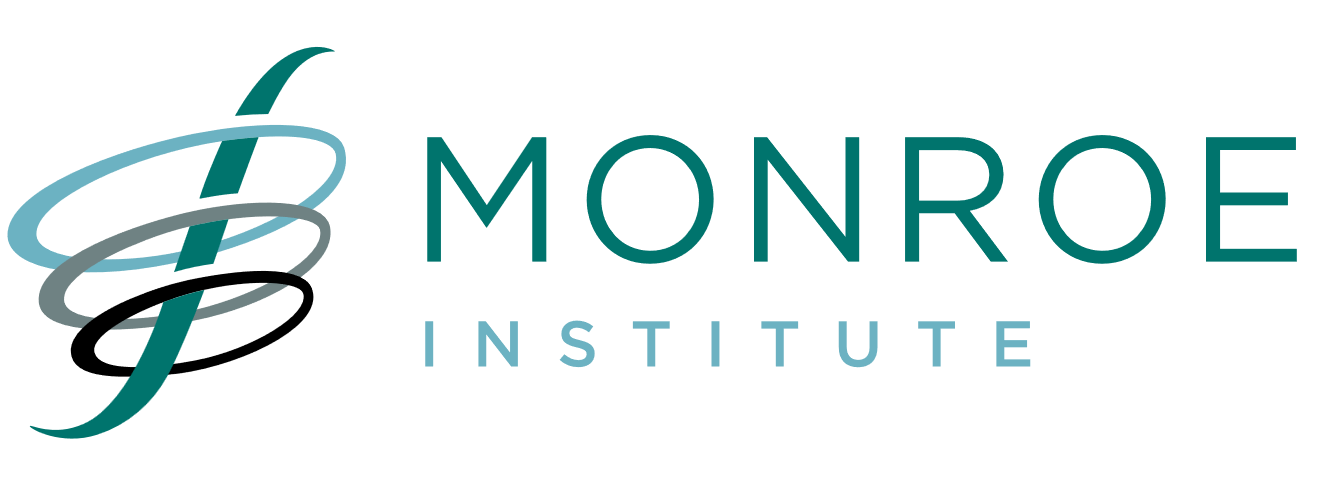 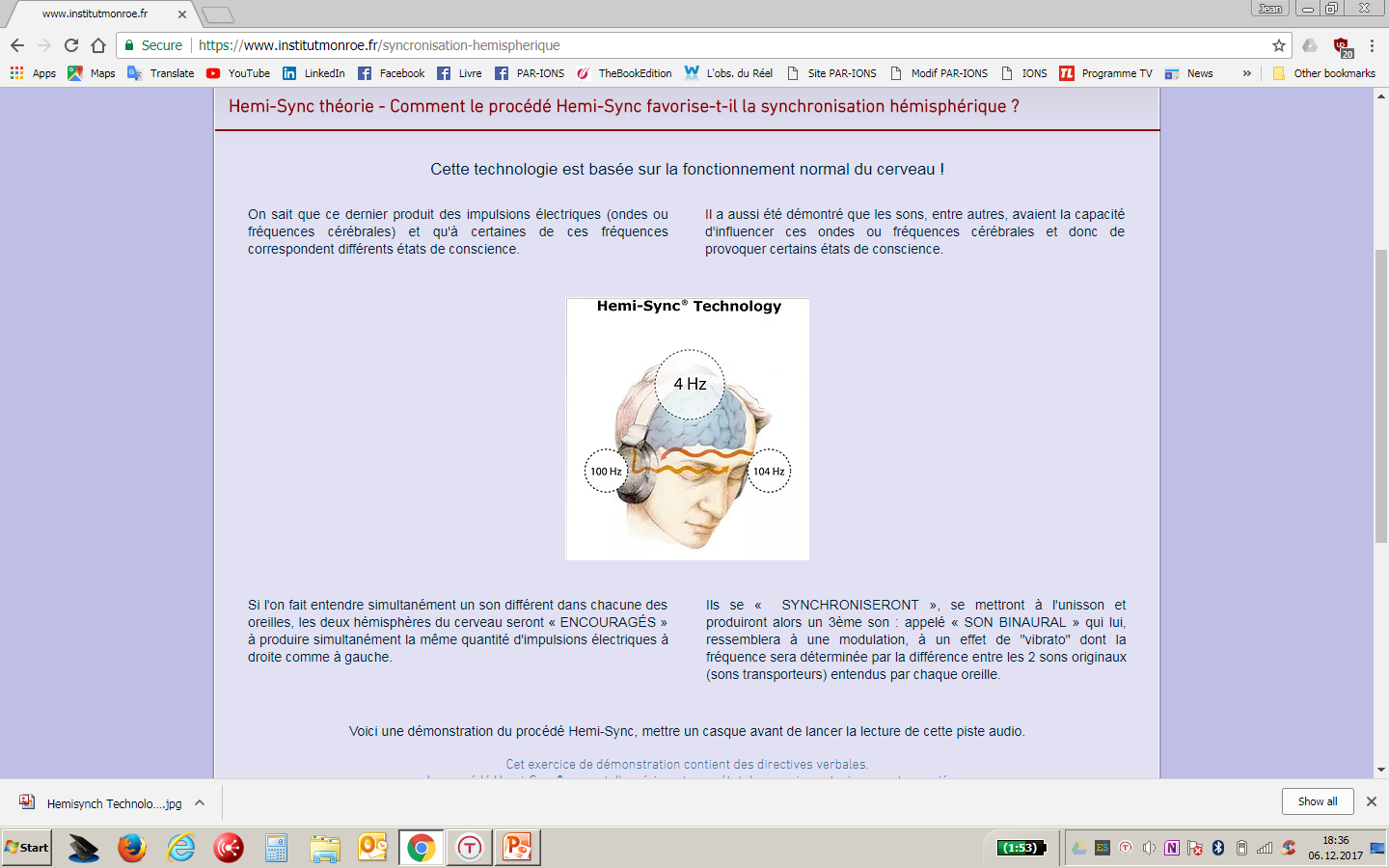 Le cerveau génère alors une onde cérébrale égale à la différence des deux sons qui provoque une soudaine expansion de conscience
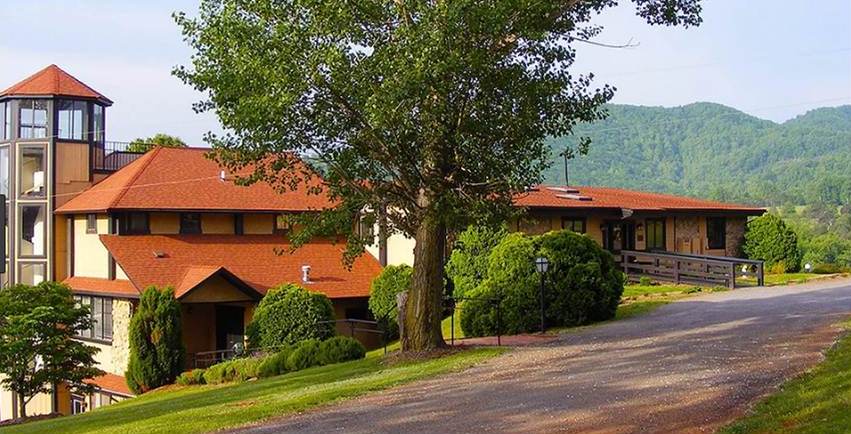 La technologie Hemi-Sync consiste à envoyer des sons de fréquences différentes dans chaque oreille
La technologie Hemi-Sync consiste à envoyer des sons de fréquences différentes dans chaque oreille
Fondé en 1974, l’Institut Monroe étudie depuis 50 ans les phénomènes d’expansion de conscienceet a mis au point une technologie capable de provoquer de telles expansions.
Hemi-Sync® a fait l’objet d’un brevet déposé en 1975
31/01/2024
Copyright © Jean Gayral 2024
32
Une de mes expériences d’expansion de conscience
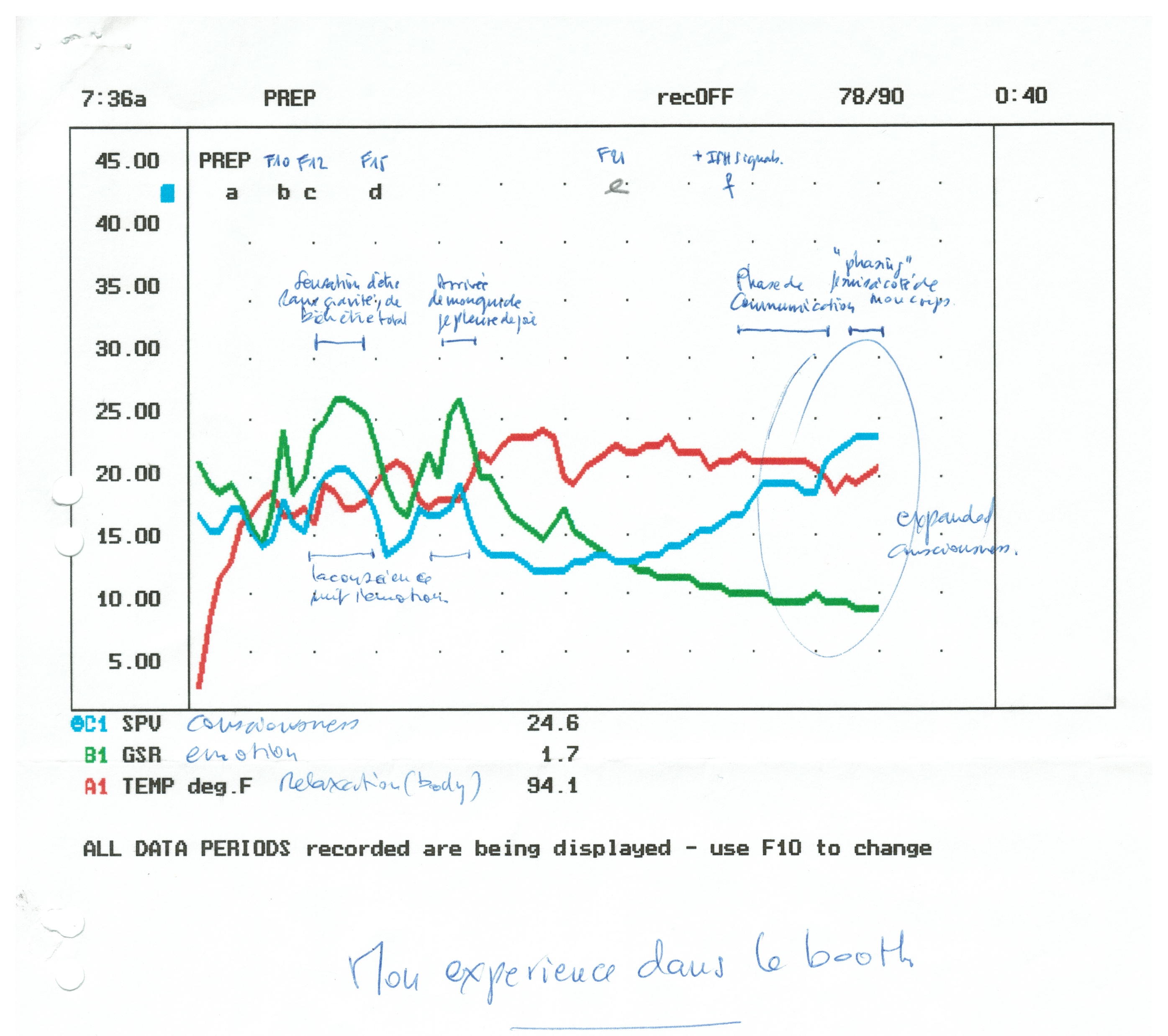 Phase d’expansion de conscience
Phase d’agitation mentale et émotionnelle habituelle
La courbe rouge décrit mon niveau de relaxation physique
La courbe verte décrit mon niveau émotionnel
Phase de rapide relaxation physique
La courbe bleue décrit mon niveau de conscience
31/01/2024
Copyright © Jean Gayral 2024
33